連続ベルトコンベヤの『歴史』と『今後』
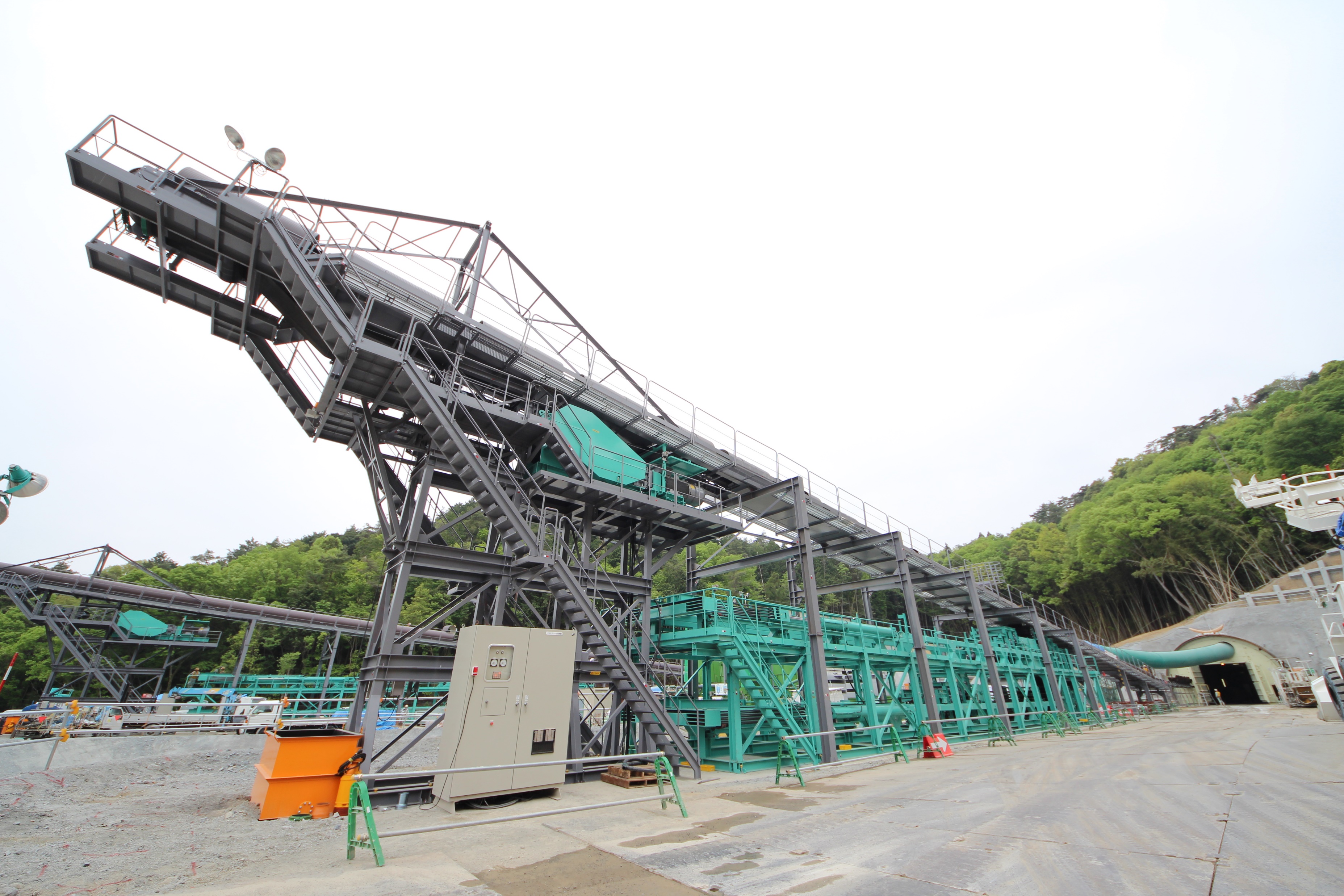 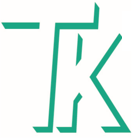 タグチ工業株式会社
2022年1月24日
COPYRIGHT(C) 2022 TAGUCHI KOGYO CO.,LTD ALL RIGHTS RESERVED
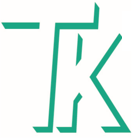 連続ベルトコンベヤの主要設備
TAGUCHI
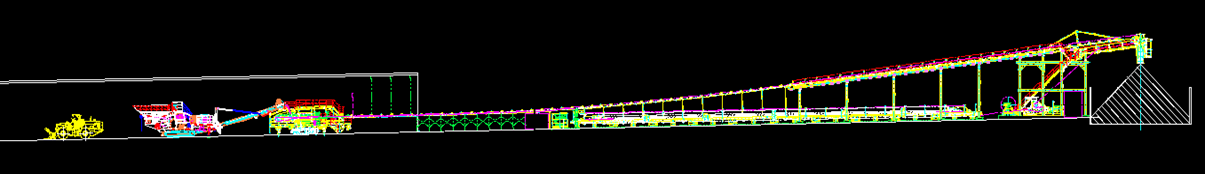 【クラッシャー】
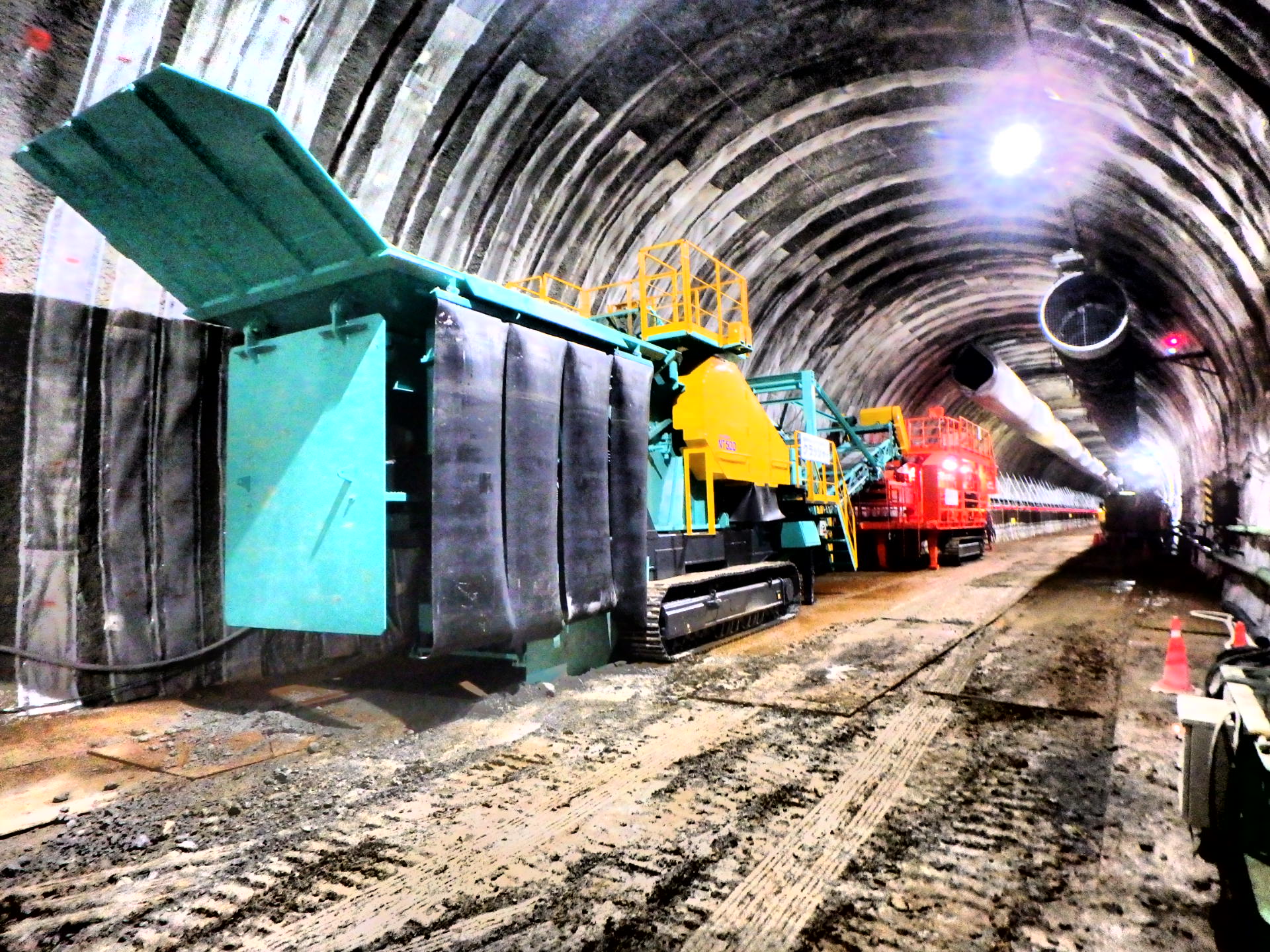 <クラッシャーの種類>
・NT-250
・NT-300
・NT-500
搬出量によって機器の選定
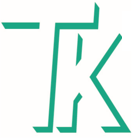 連続ベルトコンベヤの主要設備
TAGUCHI
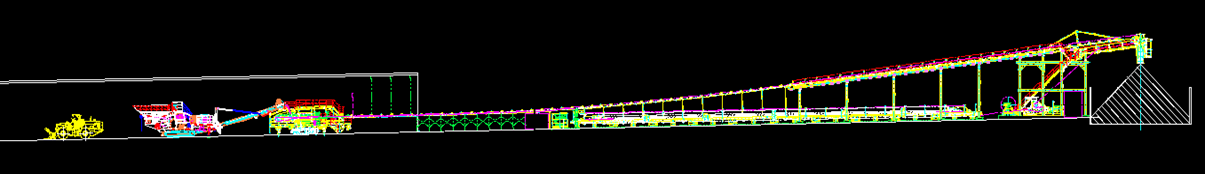 【テールピース台車】
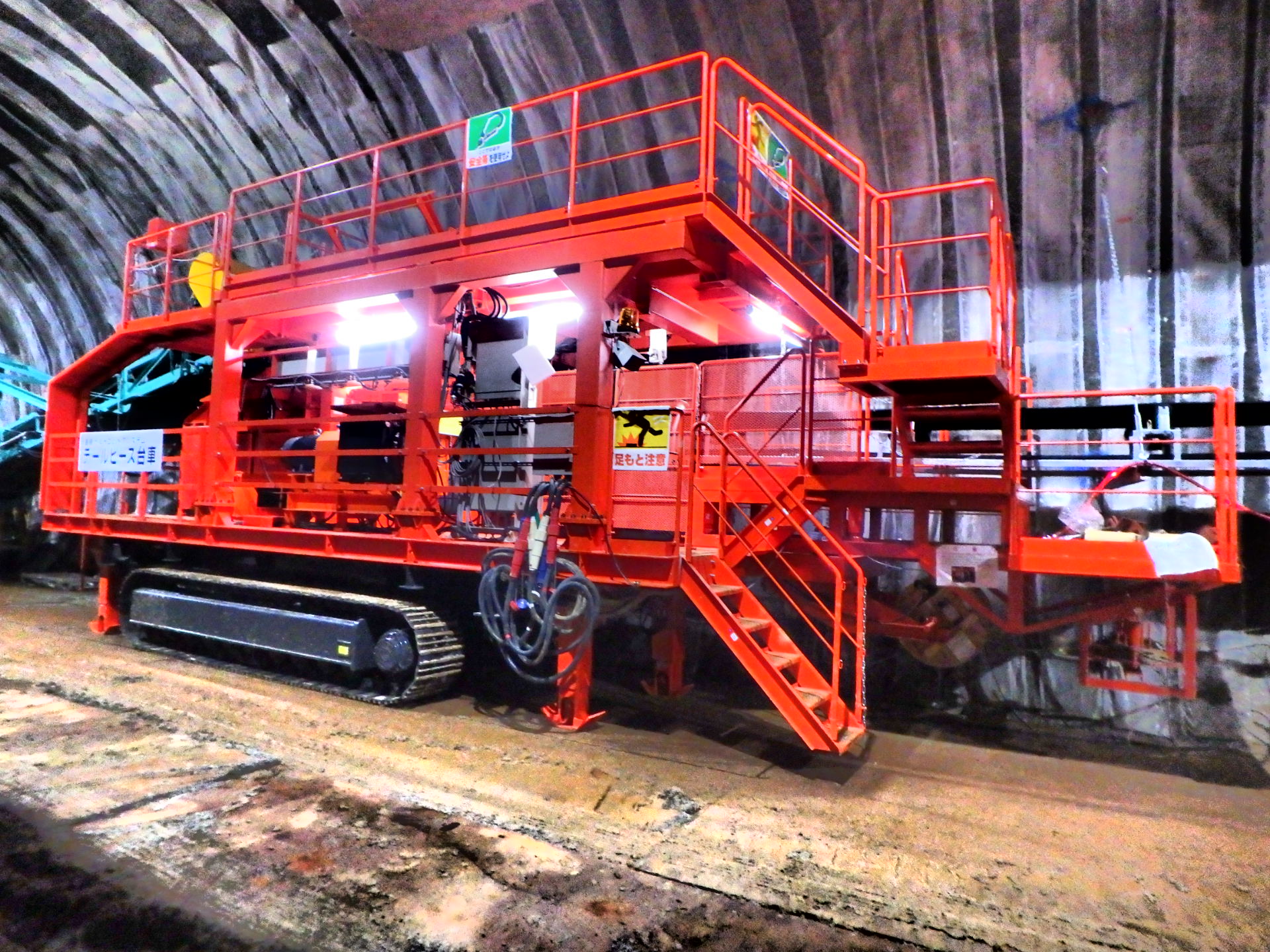 <テールピース台車の役割>
・コンベヤを延伸させる役割
・クラッシャからのズリを受ける
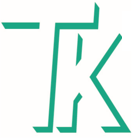 連続ベルトコンベヤの主要設備
TAGUCHI
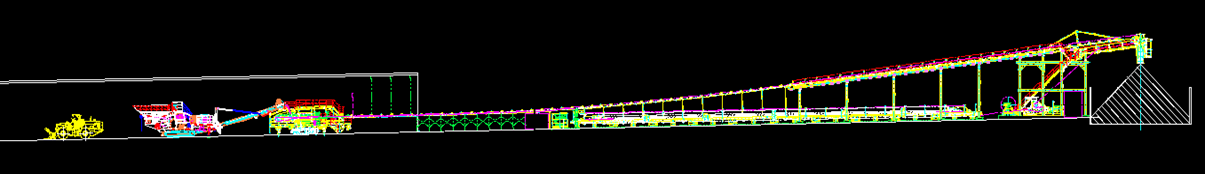 【ストレージカセット】
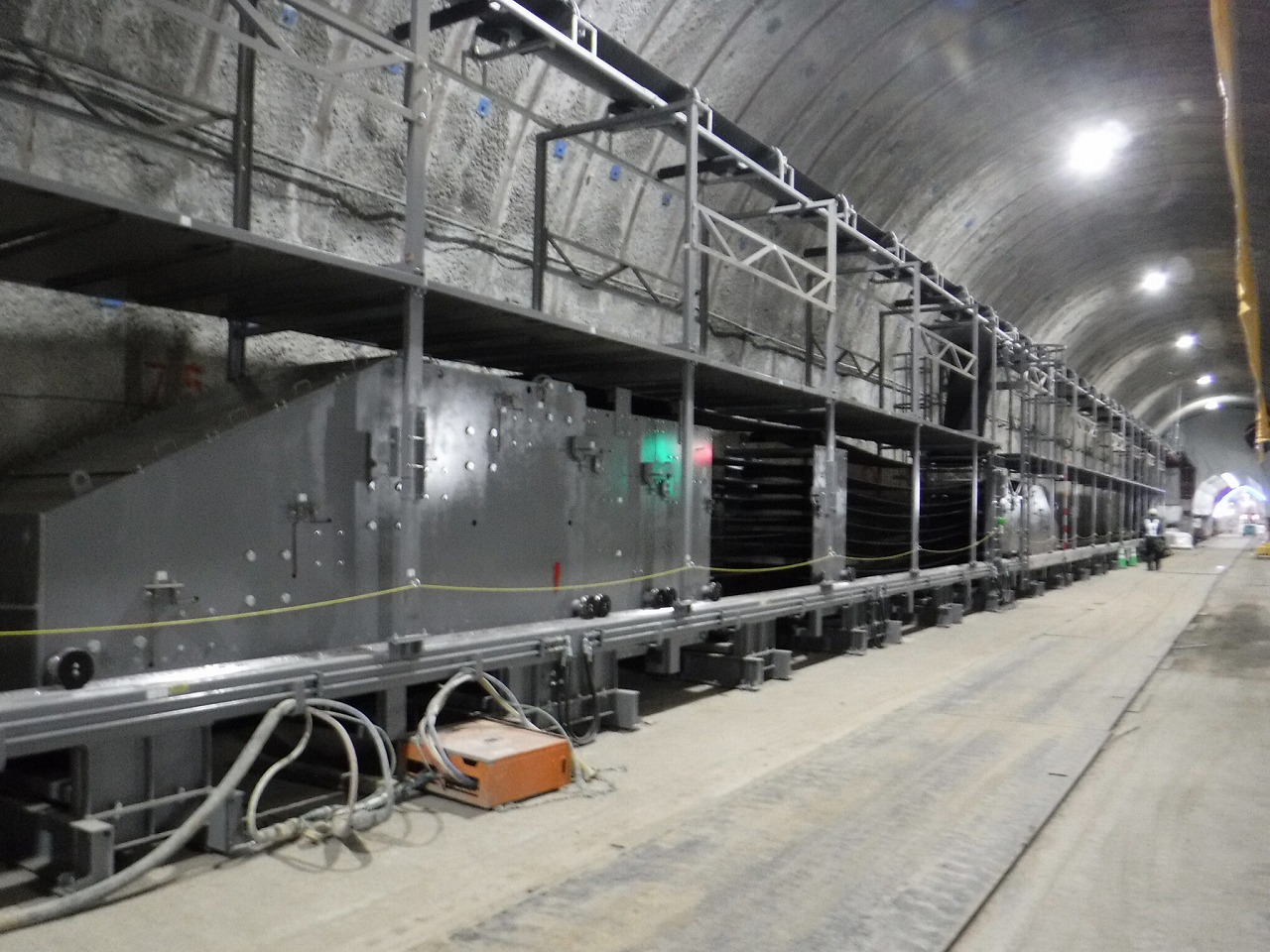 <ストレージカセットの役割>
・ベルトを収納　
　収納長380ｍ～460ｍ

・ベルトのテンションを自動で一定に保持する
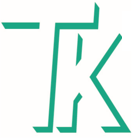 連続ベルトコンベヤの主要設備
TAGUCHI
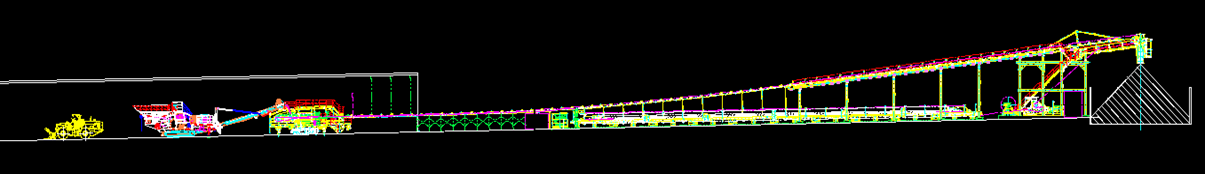 【メインドライブ】
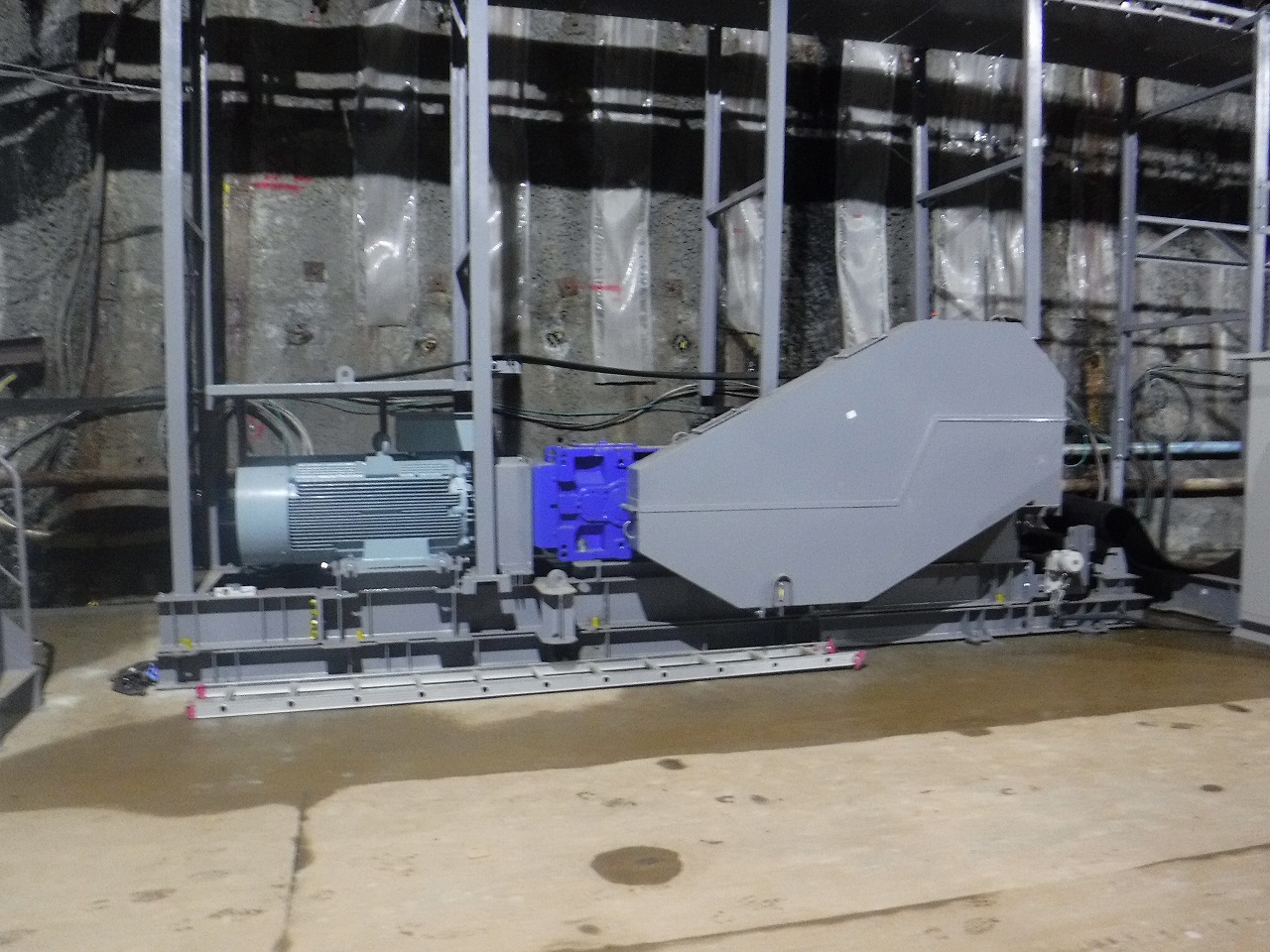 <メインドライブの役割>
・コンベヤを動かす動力
・110Kw・160Kw・200Kw
　　距離に応じて選定
・掘削長や勾配によって、途中に　
　駆動部を追加
　（中間ブースター）
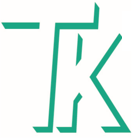 連続ベルトコンベヤの始まり
TAGUCHI
・1996年　城端・袴腰トンネル
　TBM工法　トンネル長9,000ｍ
　施工業者　間組殿

　　海外製コンベヤを輸入⇒整備して納入
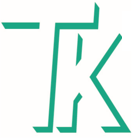 連続ベルトコンベヤの始まり
TAGUCHI
・1997年　田上トンネル
　NATM工法　トンネル長4,800ｍ　
　施工業者　大成建設殿
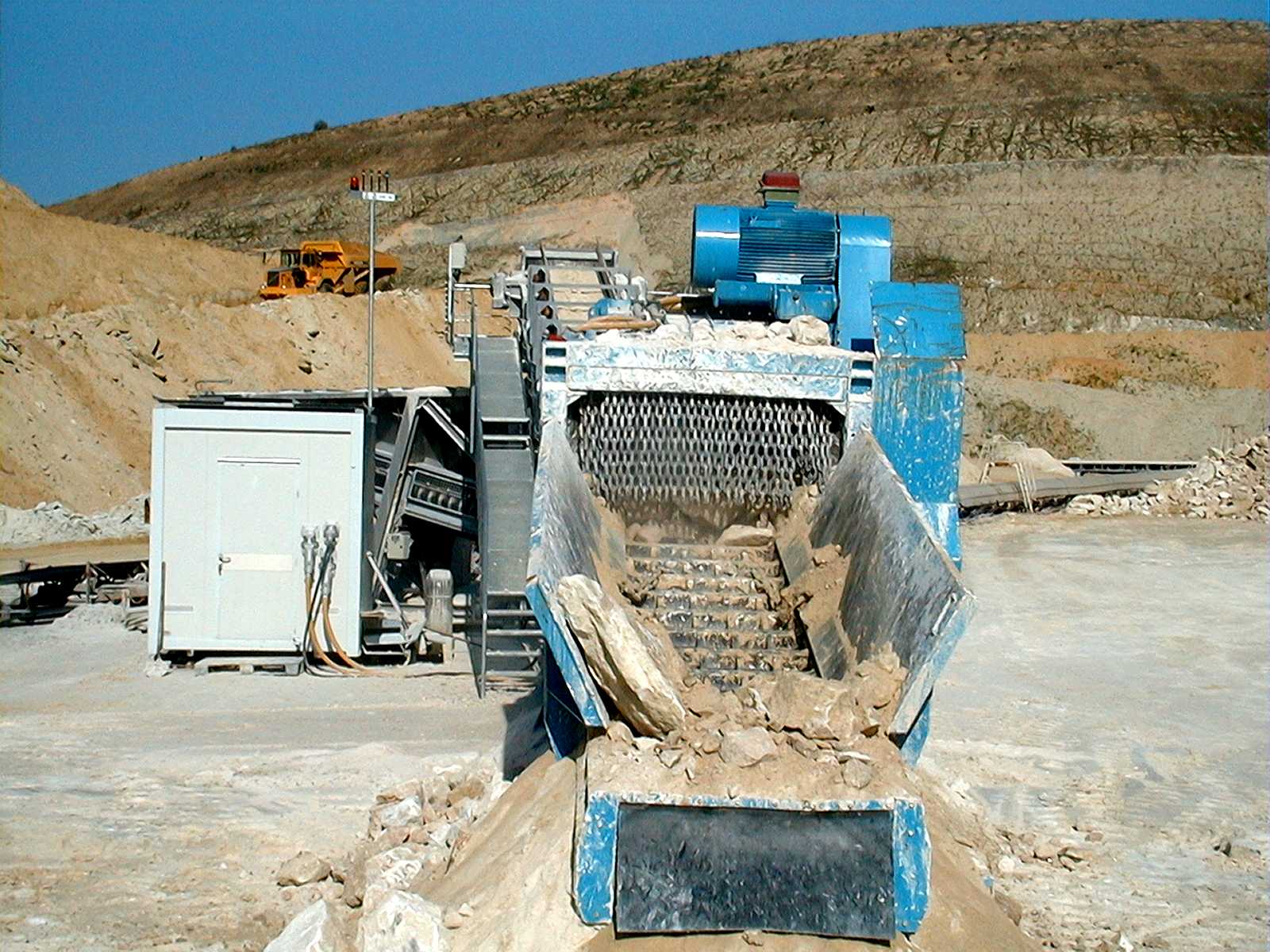 国内初。
海外製のインパクトロールクラッシャを使用。
破砕能力　250ｔ/ｈ
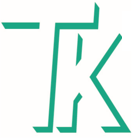 始まった当初…
坑夫さんから怒鳴られる。
TAGUCHI
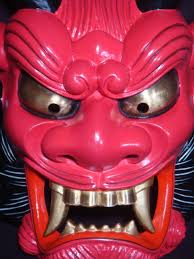 『持って帰れ！！』



『ダンプで運ぶから要らない！！』
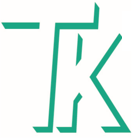 当時のタグチ社員の対応
TAGUCHI
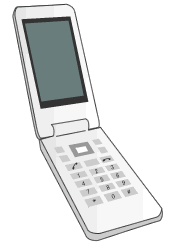 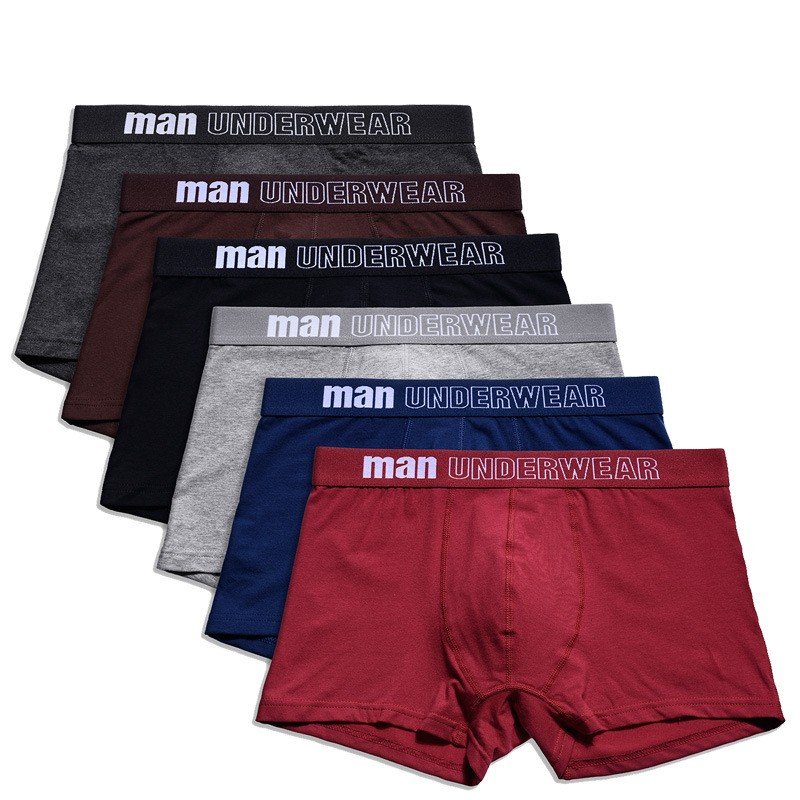 ・寝る時は常に携帯電話を隣に置く

・いつでも現場に行けるように下着は常備

・トラブルが解決後、そのまま他現場のトラブル対応
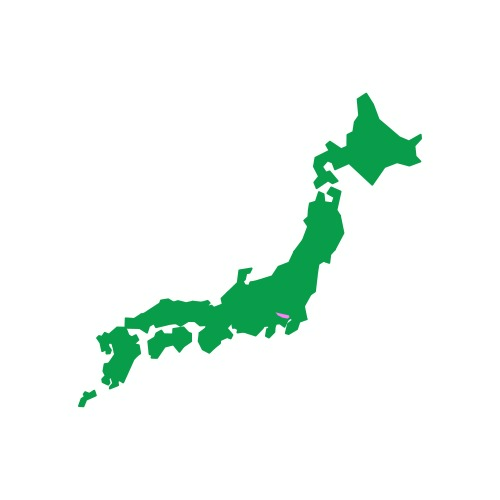 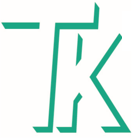 連続ベルトコンベヤの改善
TAGUCHI
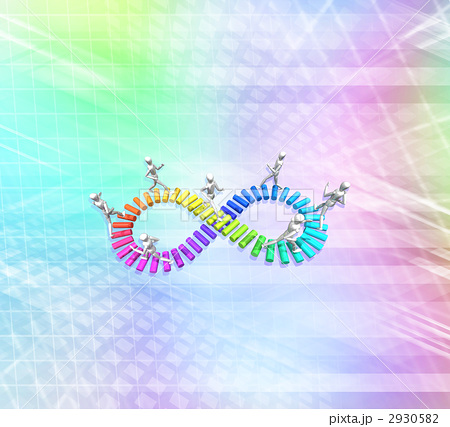 ひたすら現場で改善工事

次現場では改善して納入
他の箇所での不具合
絶対に諦めない！！
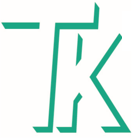 改善の兆し…
TAGUCHI
開始してから５年…

少しずつトラブルが減少。

坑夫さんからもちらほらとベルコンが楽という声も…
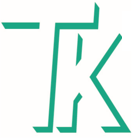 連続ベルトコンベヤの挑戦
TAGUCHI
2002年　清水第四トンネル　大林組殿施工
　　　　　カーブコンベヤの着手
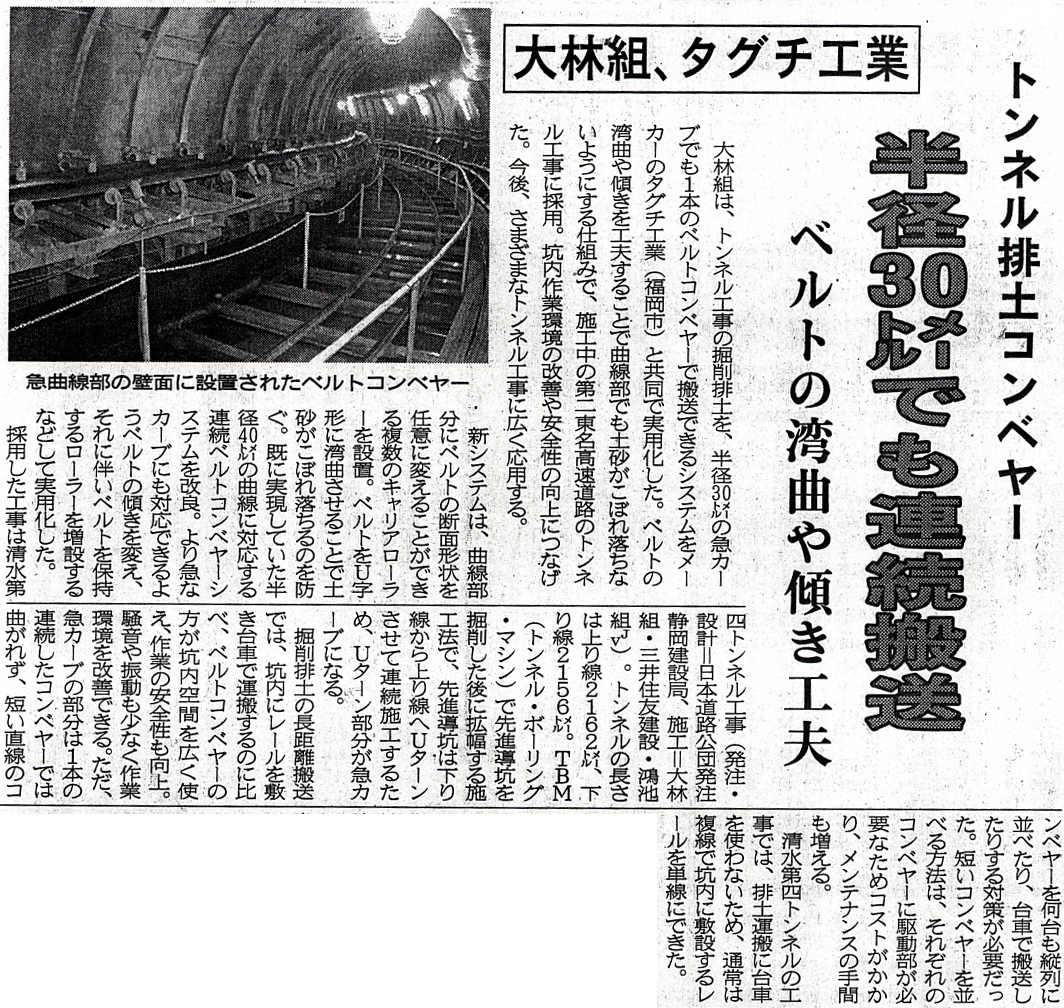 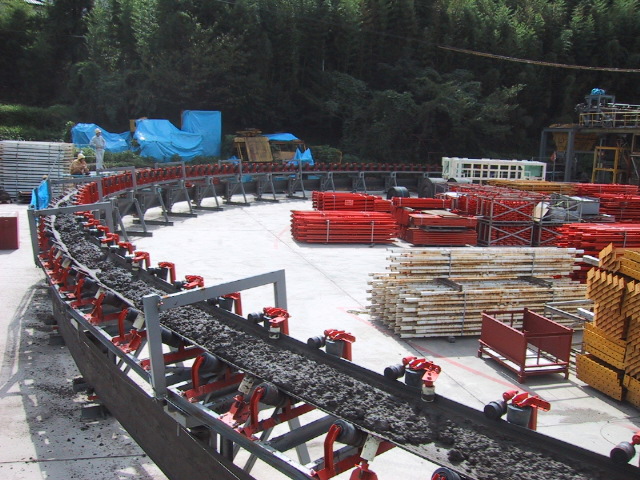 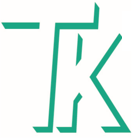 うまくいかないカーブコンベヤ
TAGUCHI
新木浦トンネル　前田建設工業殿施工
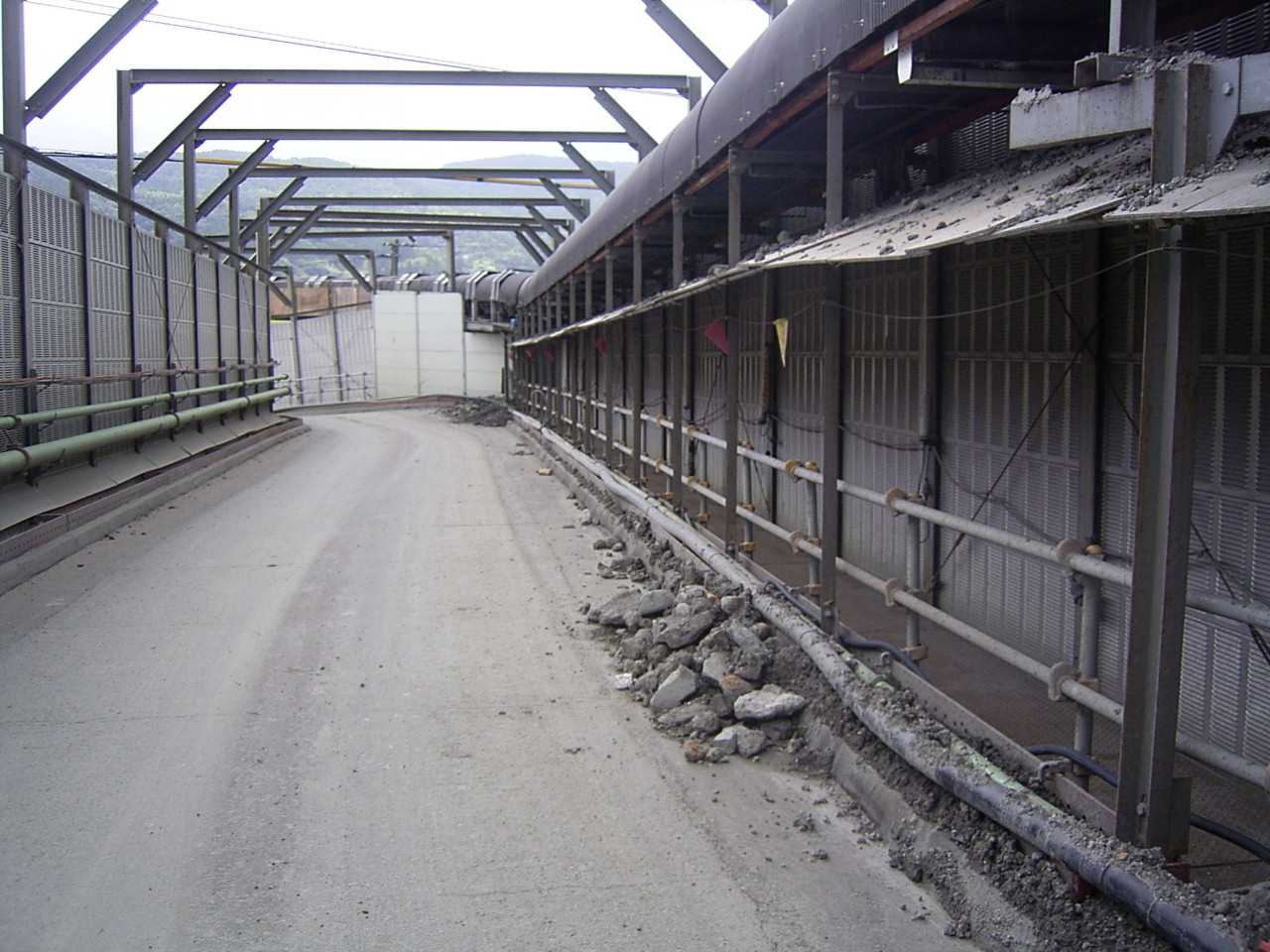 ・ズリこぼれ

・ベルトがひっくり返る

・ベルトが削げ落ちる
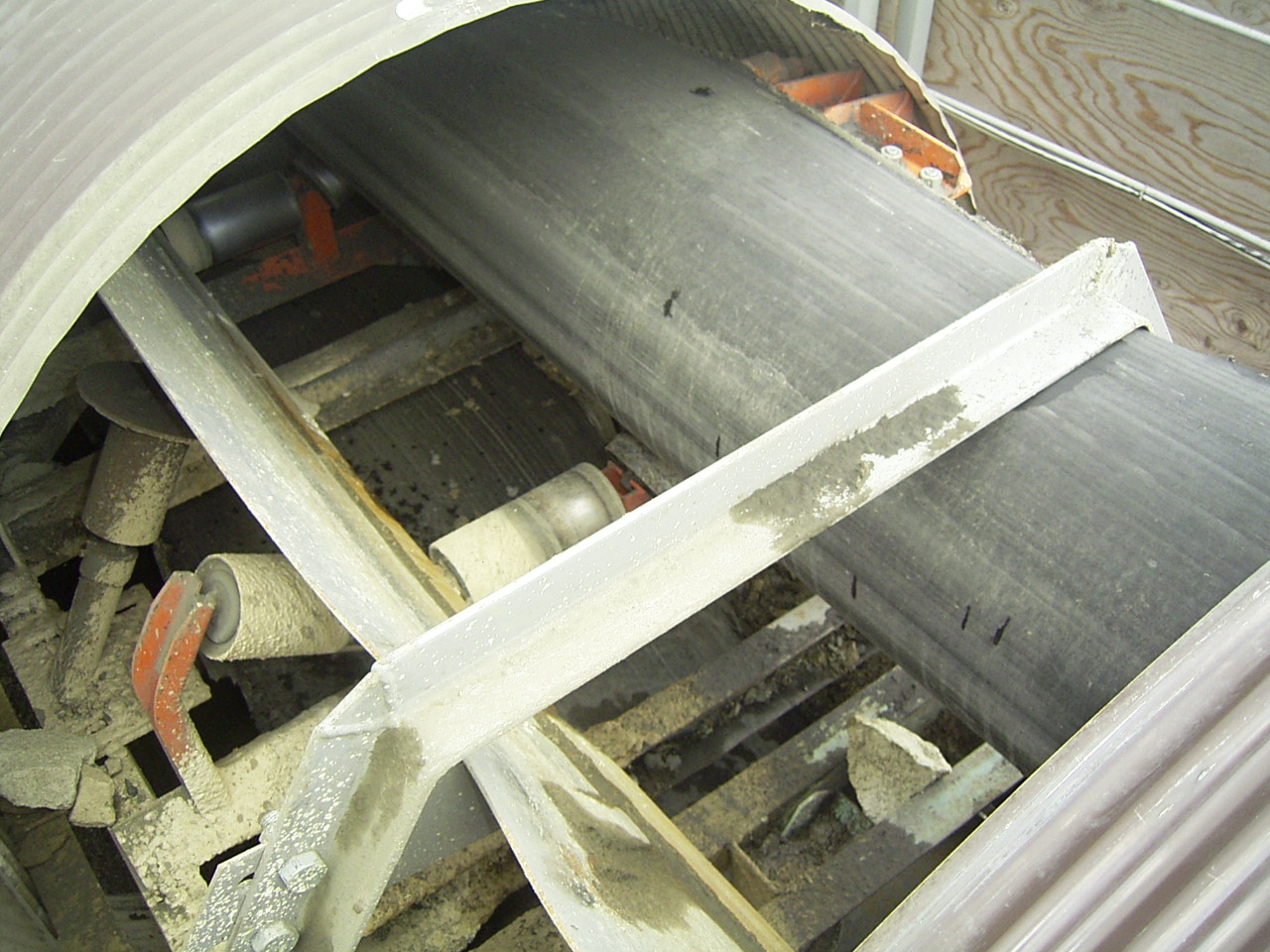 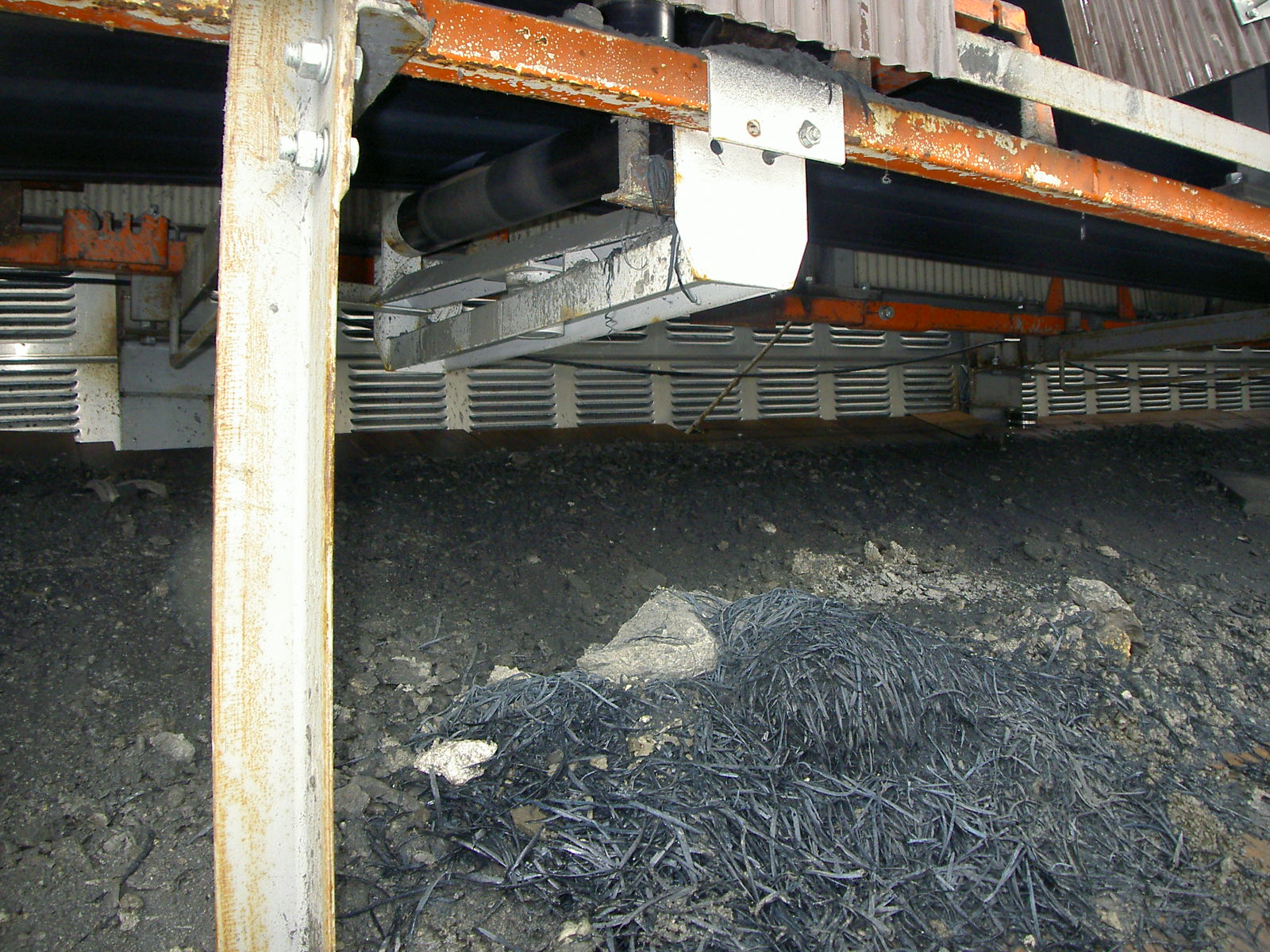 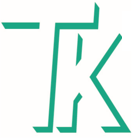 カーブコンベヤの改善
TAGUCHI
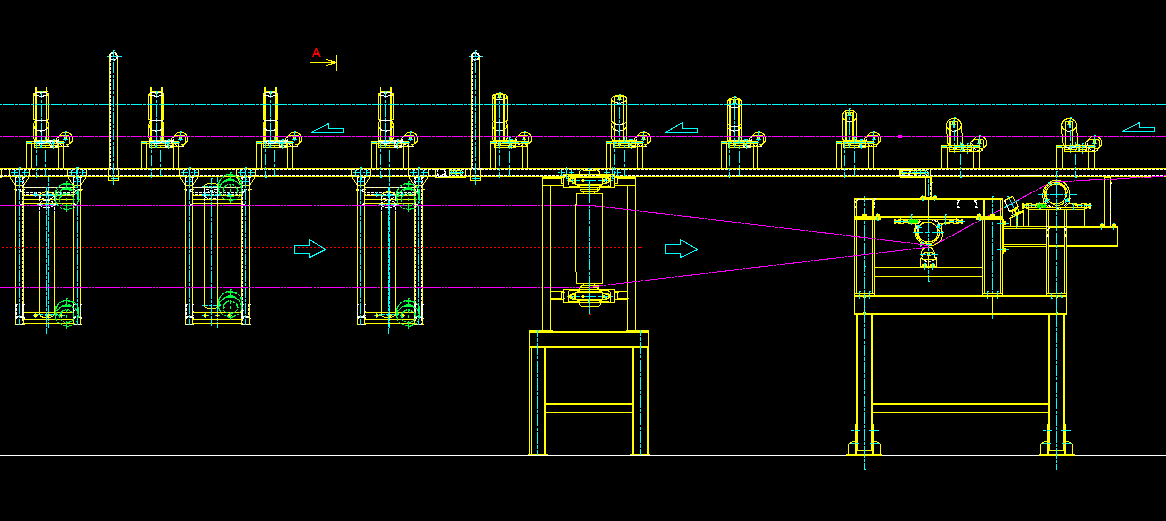 特殊なスタンド及びローラー
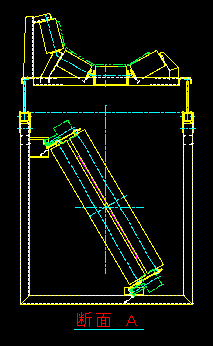 ・急曲線用特殊スタンドとローラー

・急曲線用特殊ベルト
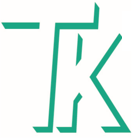 カーブコンベヤの現在
TAGUCHI
2020年 北海道 渡島トンネル　前田建設工業殿施工
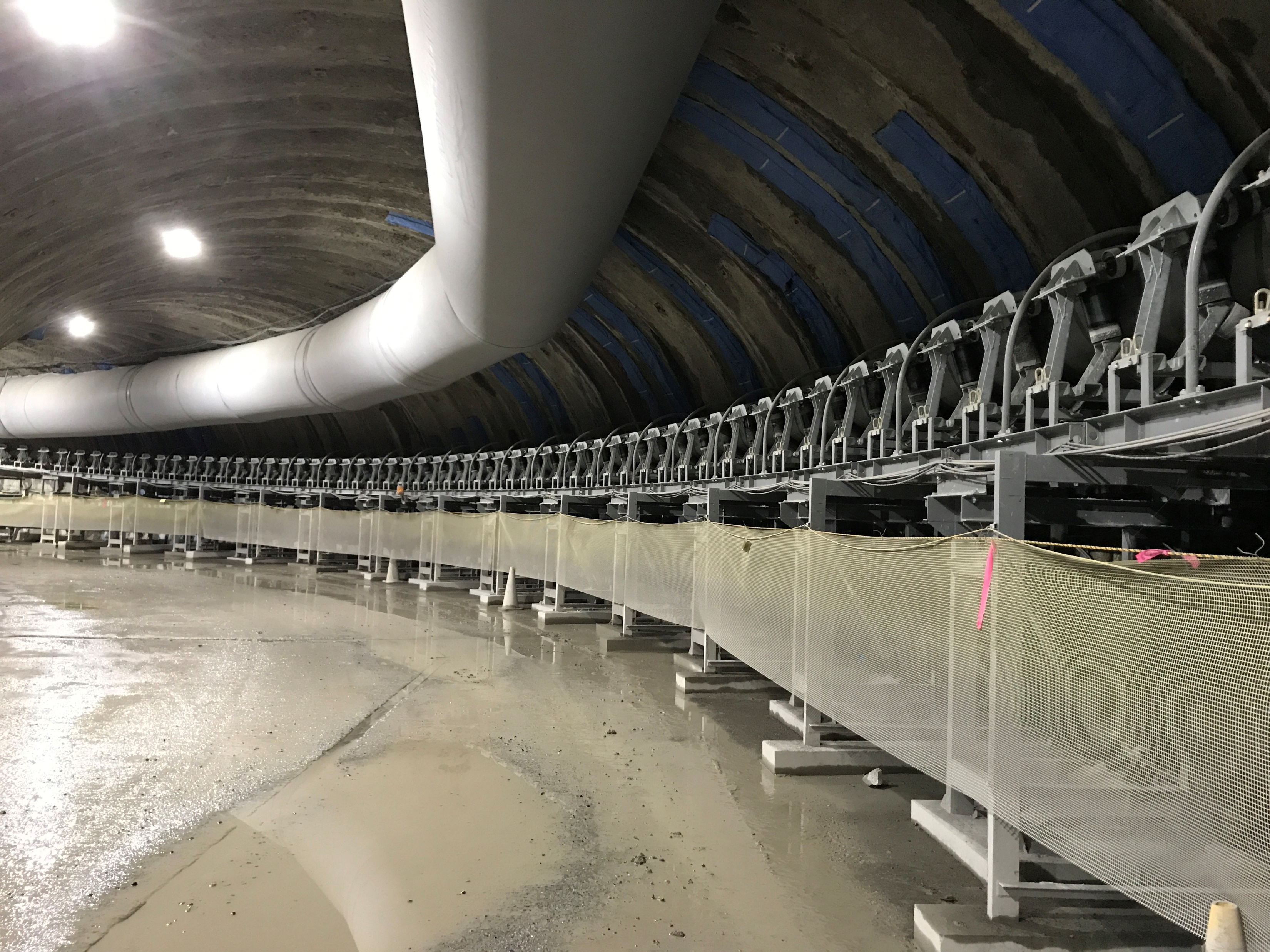 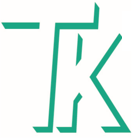 カーブコンベヤの実績
TAGUCHI
短期長の固定コンベヤ、連続コンベヤにも採用
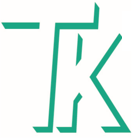 連続ベルトコンベヤの挑戦②
TAGUCHI
2008年 品川線シールド 8,000ｍ 　
鹿島建設殿・大成建設殿　施工
■ベルト幅
900W・1050W

■ブースタードライブ
３台設置

初めての大型連続ベルトコンベヤ
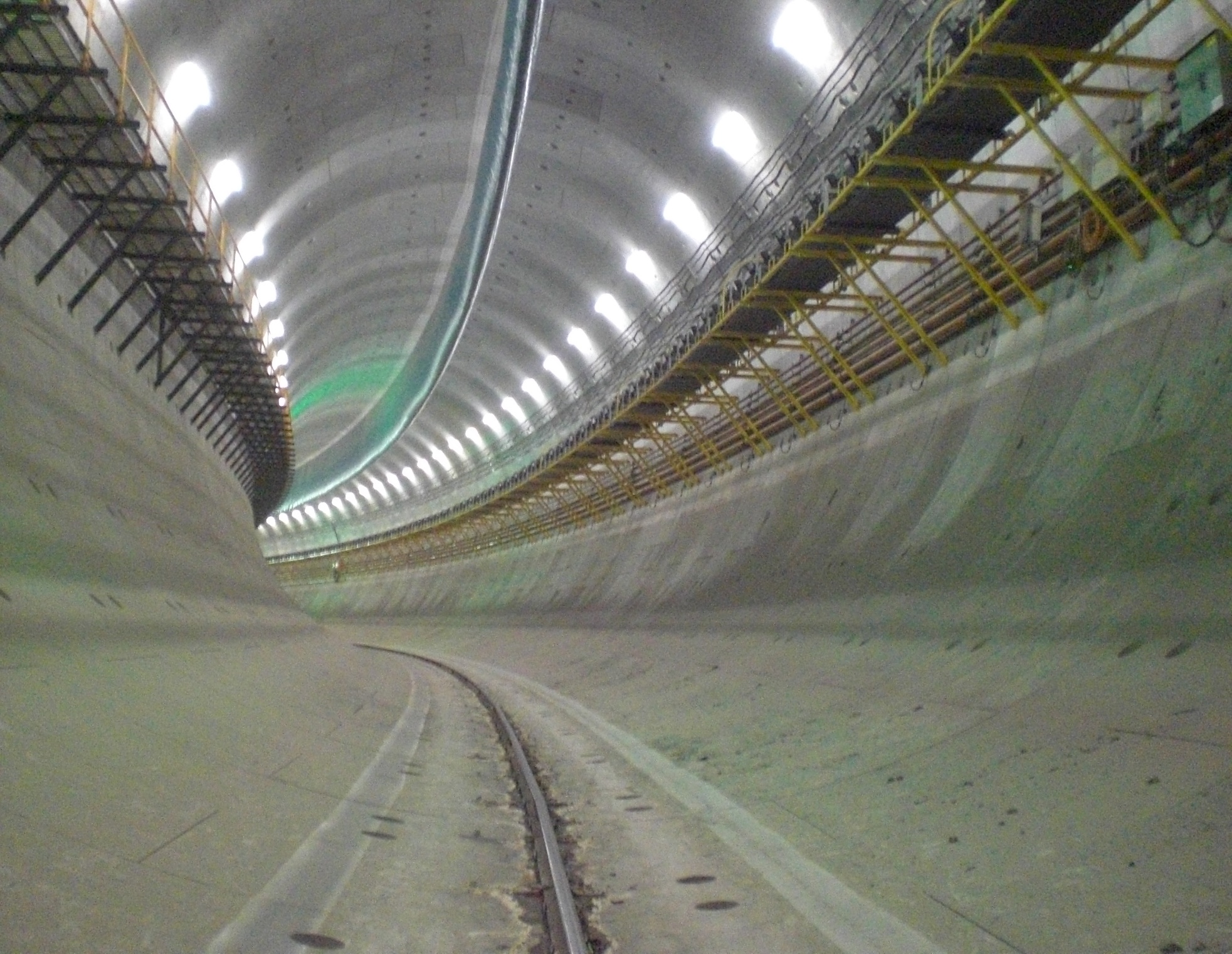 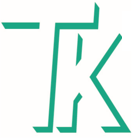 環境に優しい連続ベルトコンベヤ
TAGUCHI
2014年 箕面トンネル　大成建設殿施工
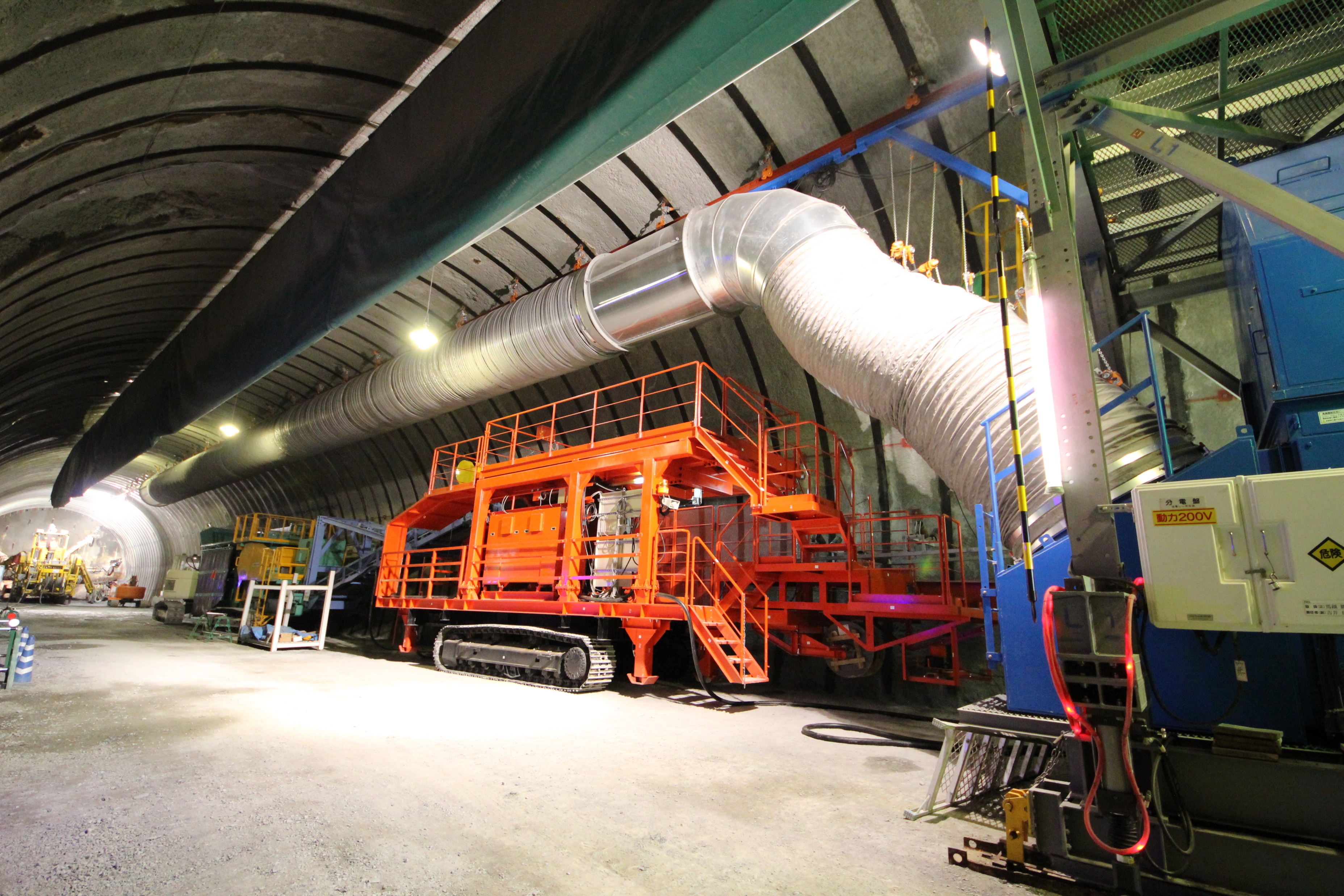 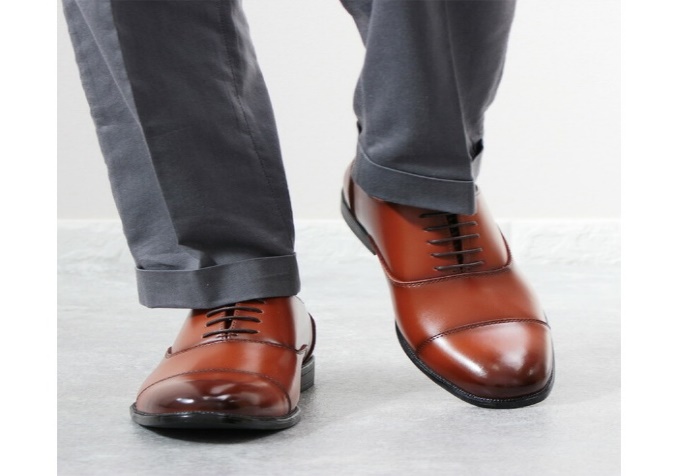 切羽で新聞が読め、革靴で入れるトンネル
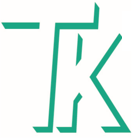 現在の連続ベルトコンベヤ稼働現場数
TAGUCHI
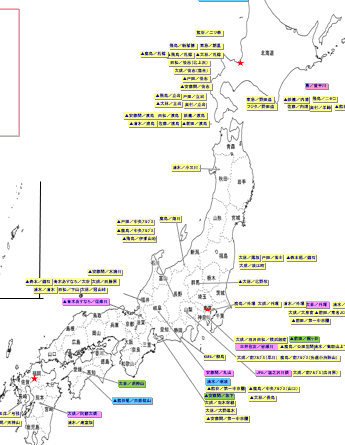 稼働現場数…50現場
 　
実績数…182現場
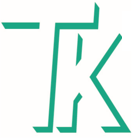 連続ベルトコンベヤ現場数の推移
TAGUCHI
75現場
41現場
30現場
22現場
14現場
全体的に増加傾向。
特に1500ｍ以下のトンネルでの採用が増えている。
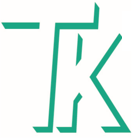 何故ここまで普及したのか？
TAGUCHI
ゼネコンの皆様、坑夫の皆様が我慢して使い続けて頂けた。

感謝の気持ちしかない。
今の連続コンベヤはゼネコンさんに造って頂いた。
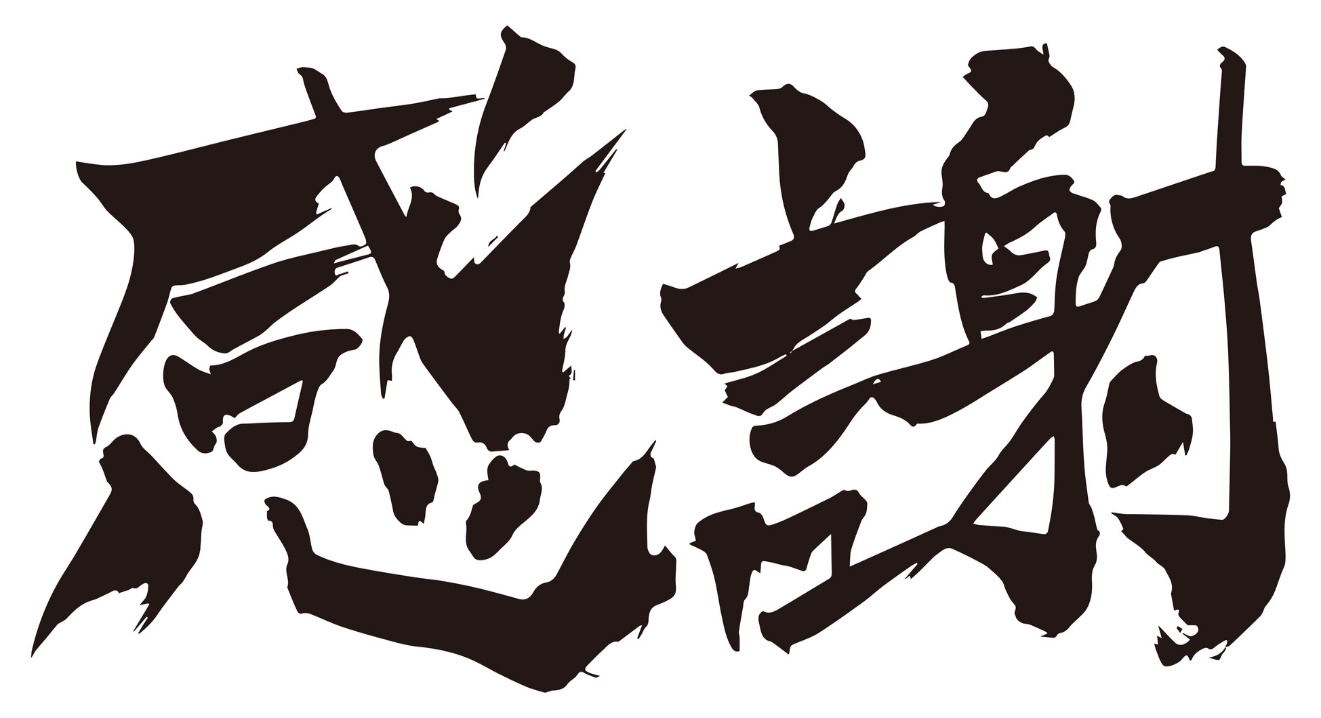 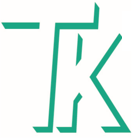 TAGUCHI
連続ベルトコンベヤの取り組み
安全と省人化にを目指したクラッシャ
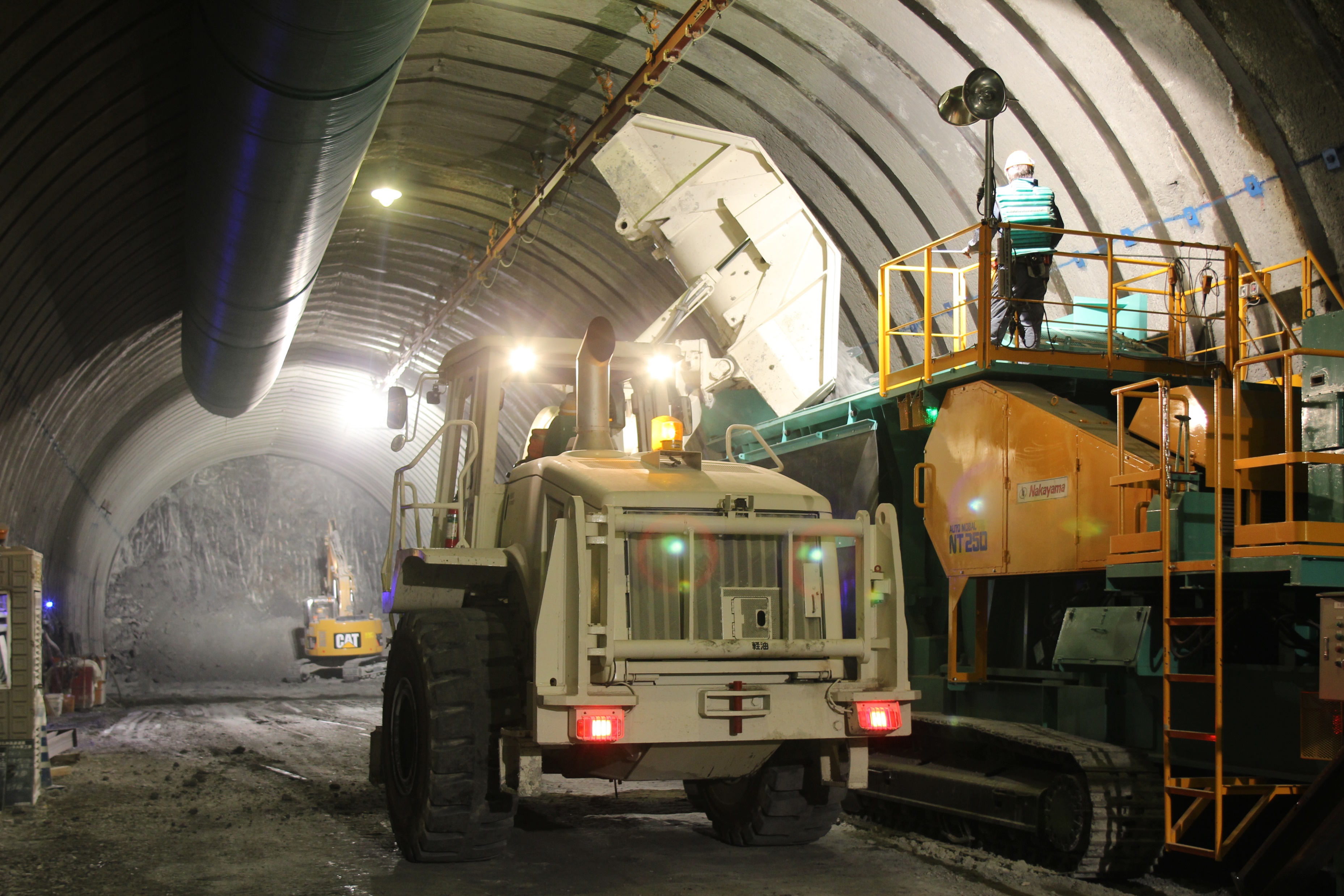 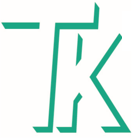 TAGUCHI
省人化と効率性
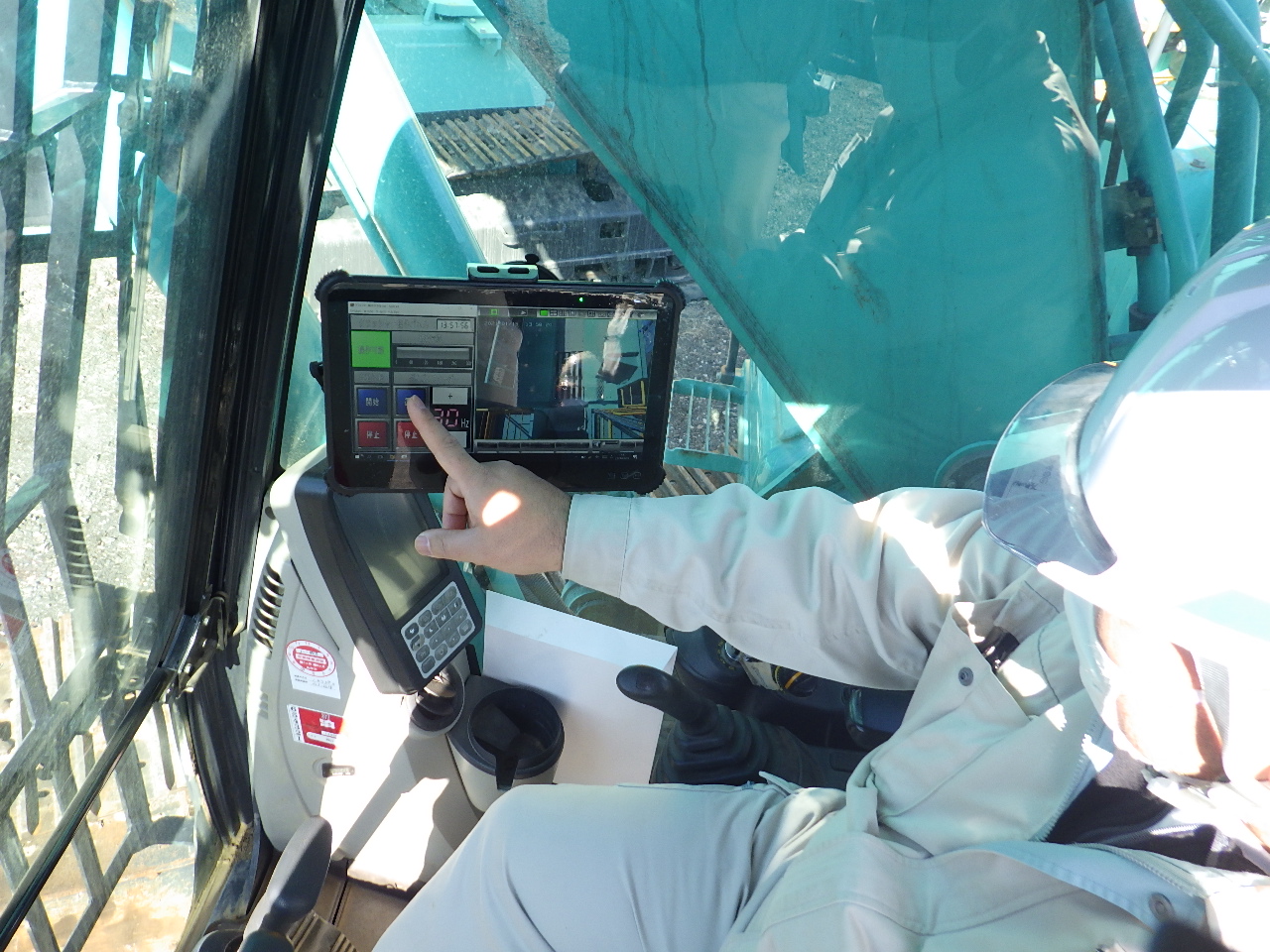 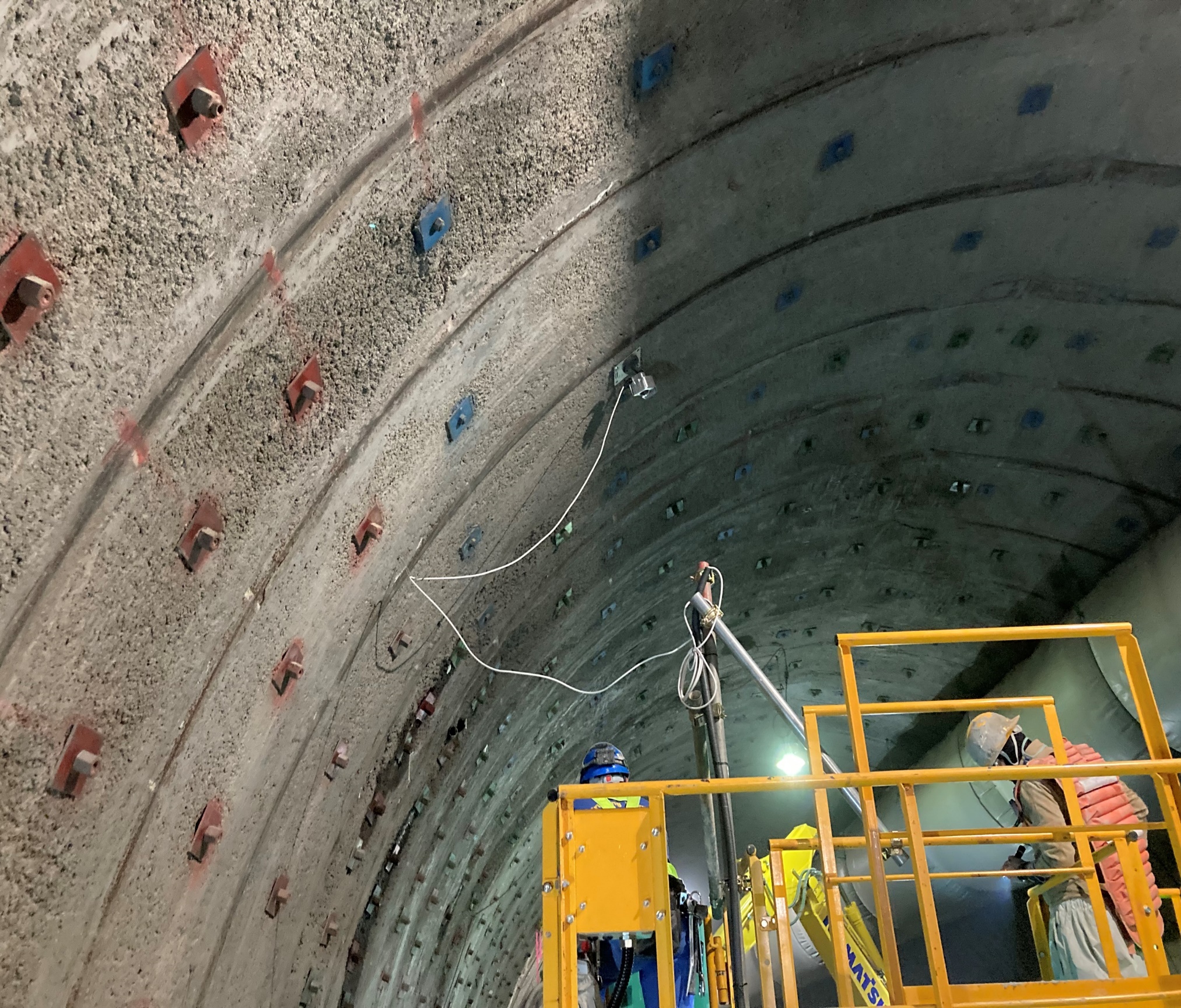 安全性と生産性の追求
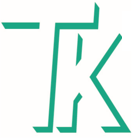 TAGUCHI
クラッシャにミニバックホウを搭載
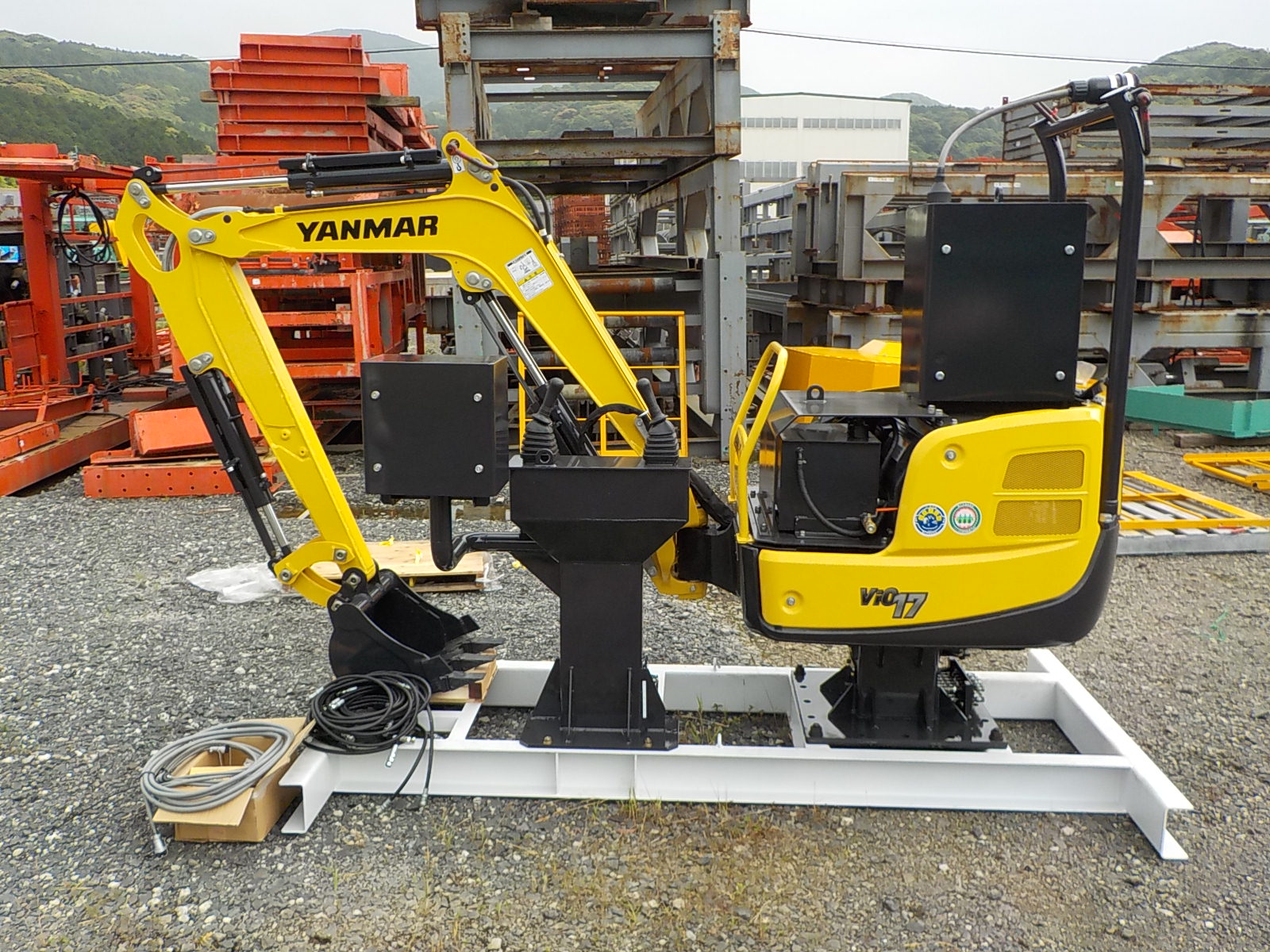 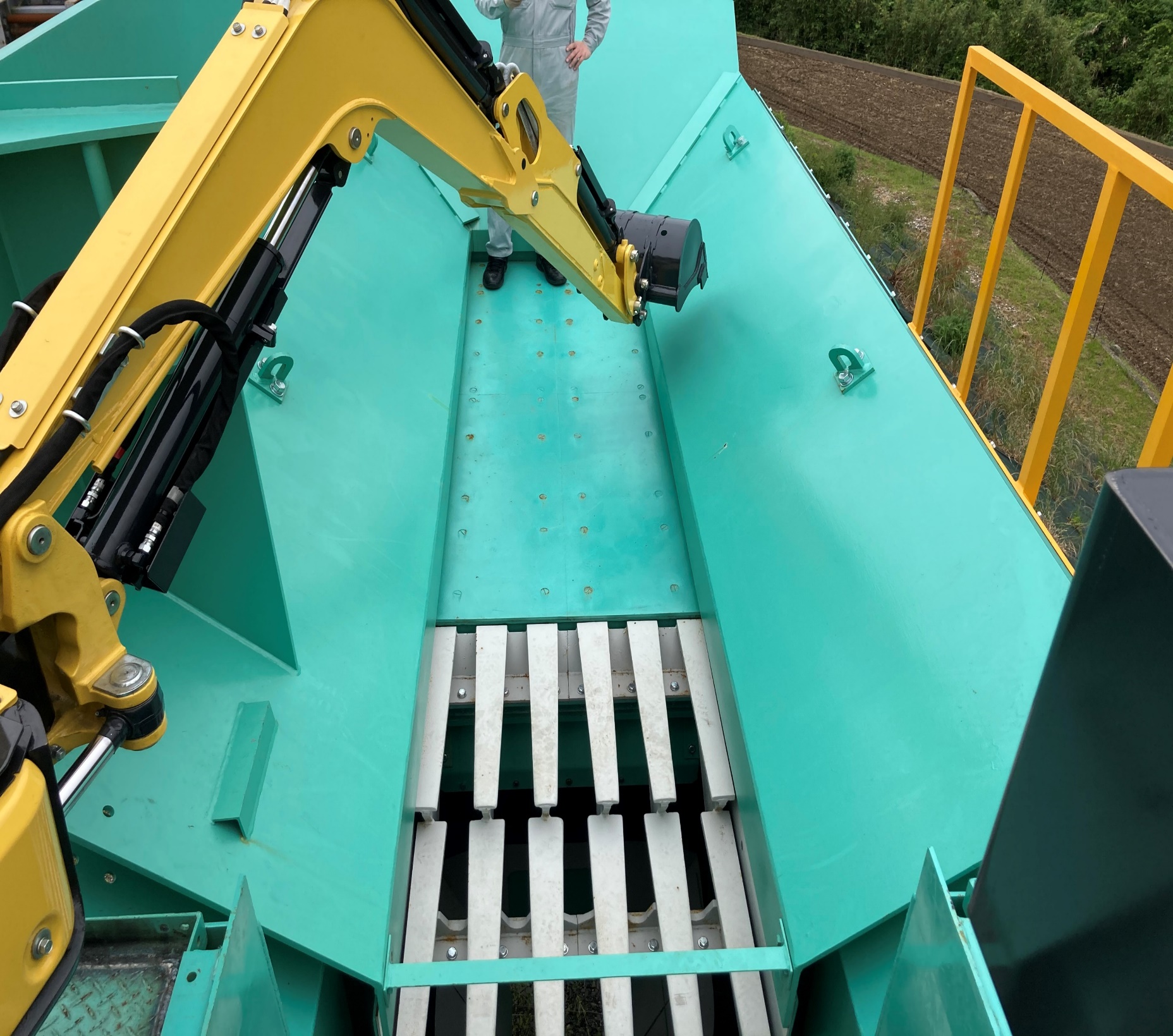 掃けないズリ質にも対応
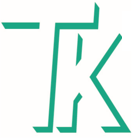 TAGUCHI
選べるテールピース台車
標準タイプ
ベルトライン選定タイプ
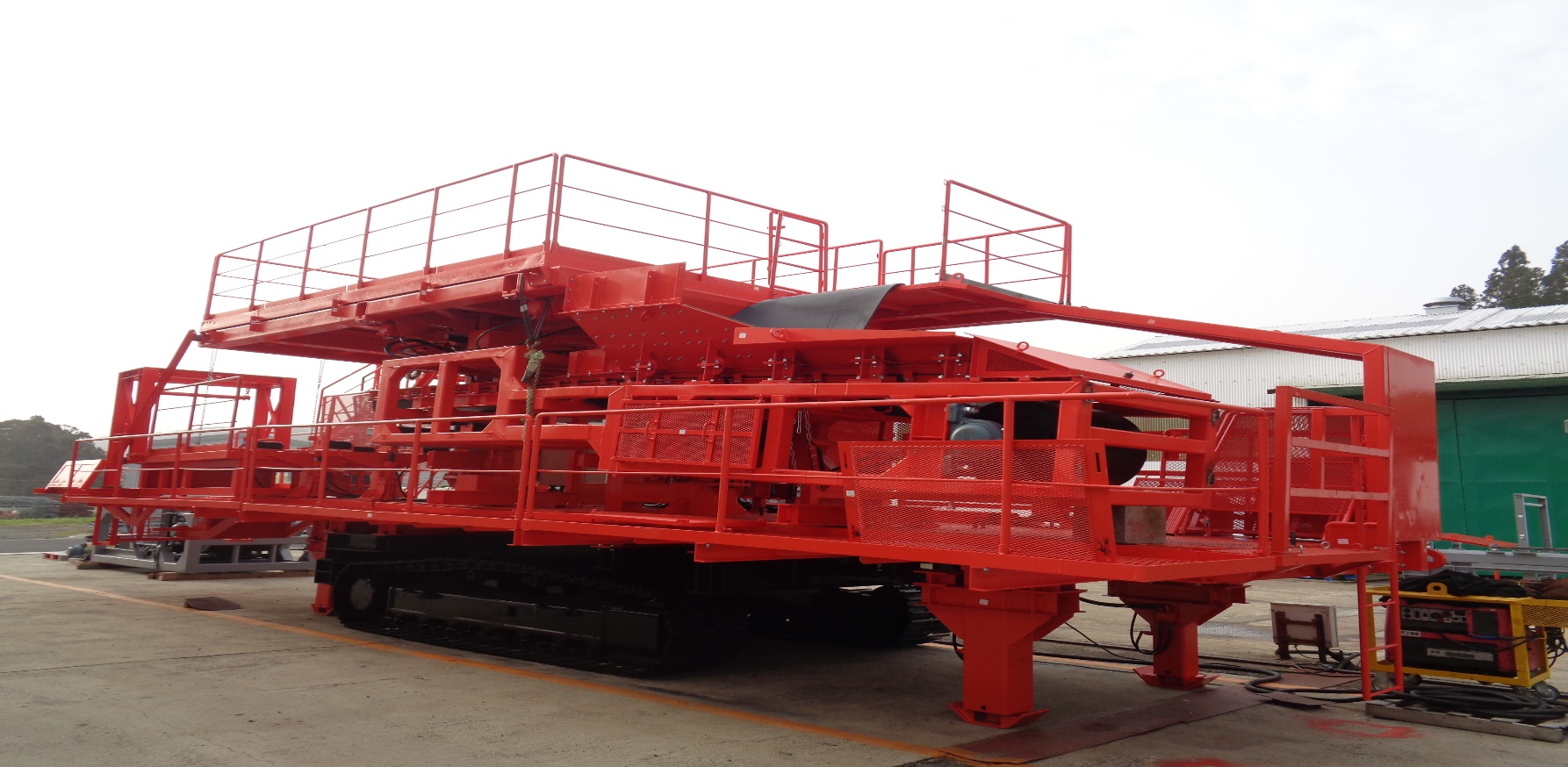 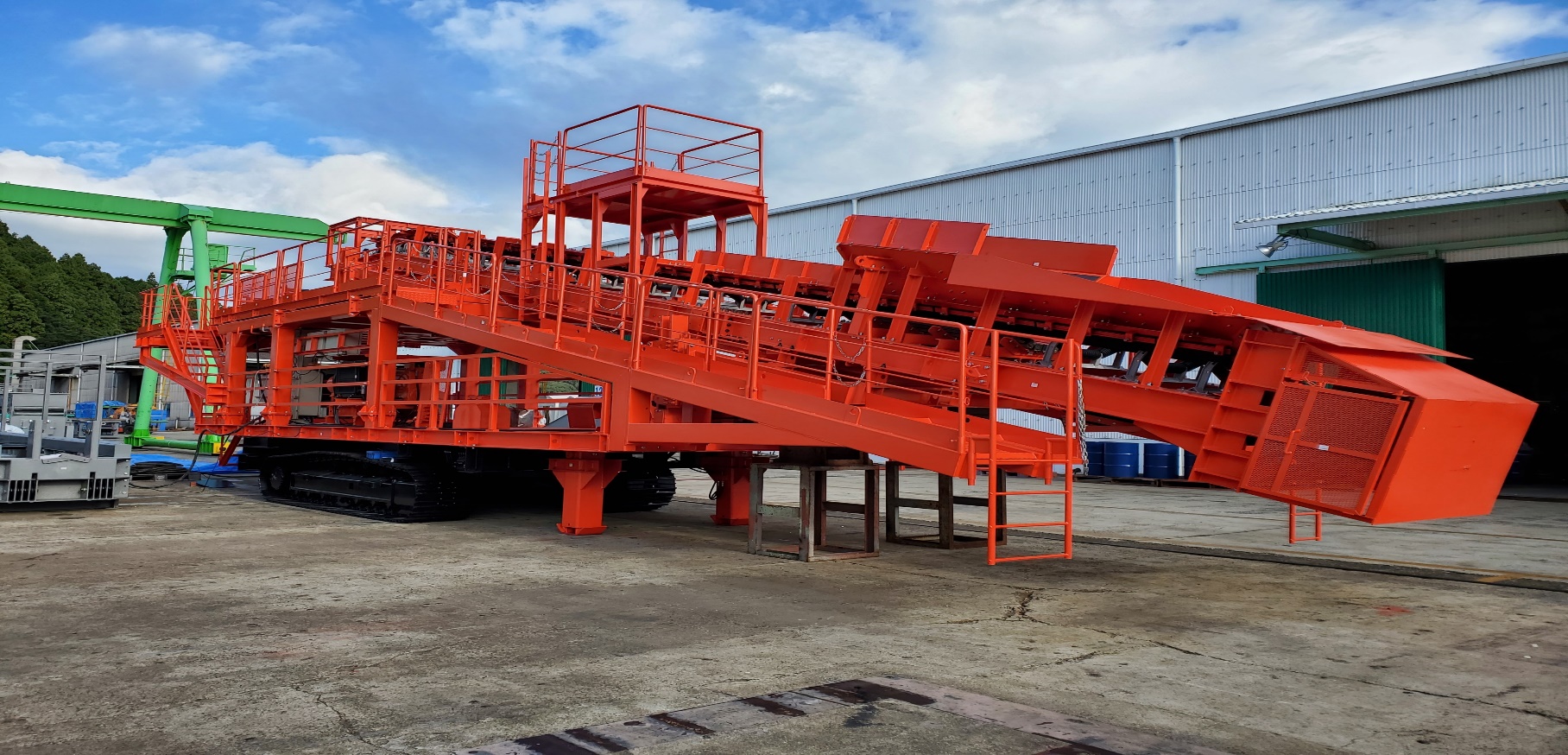 簡易式牽引タイプ
TBM・シールドタイプ
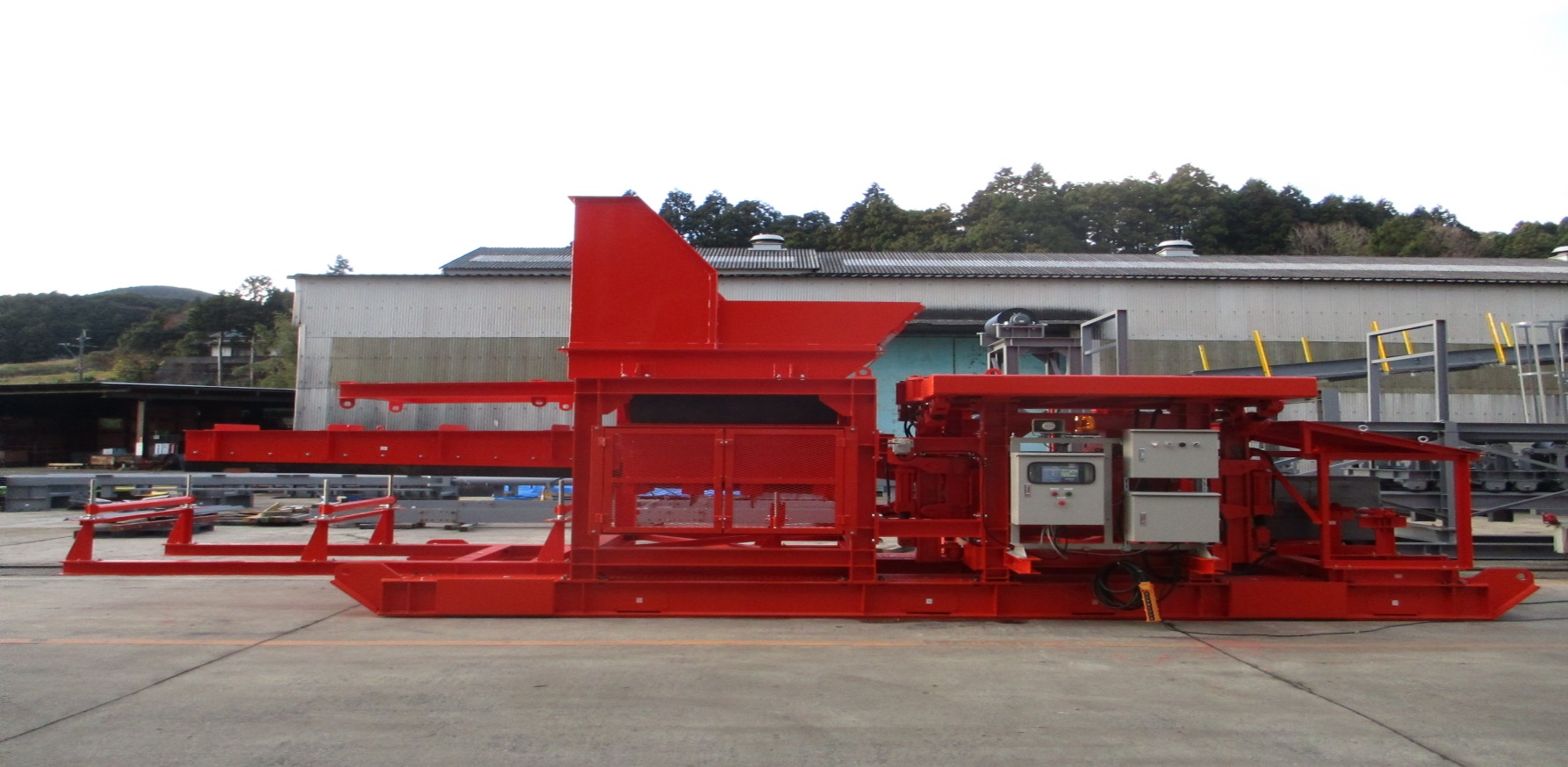 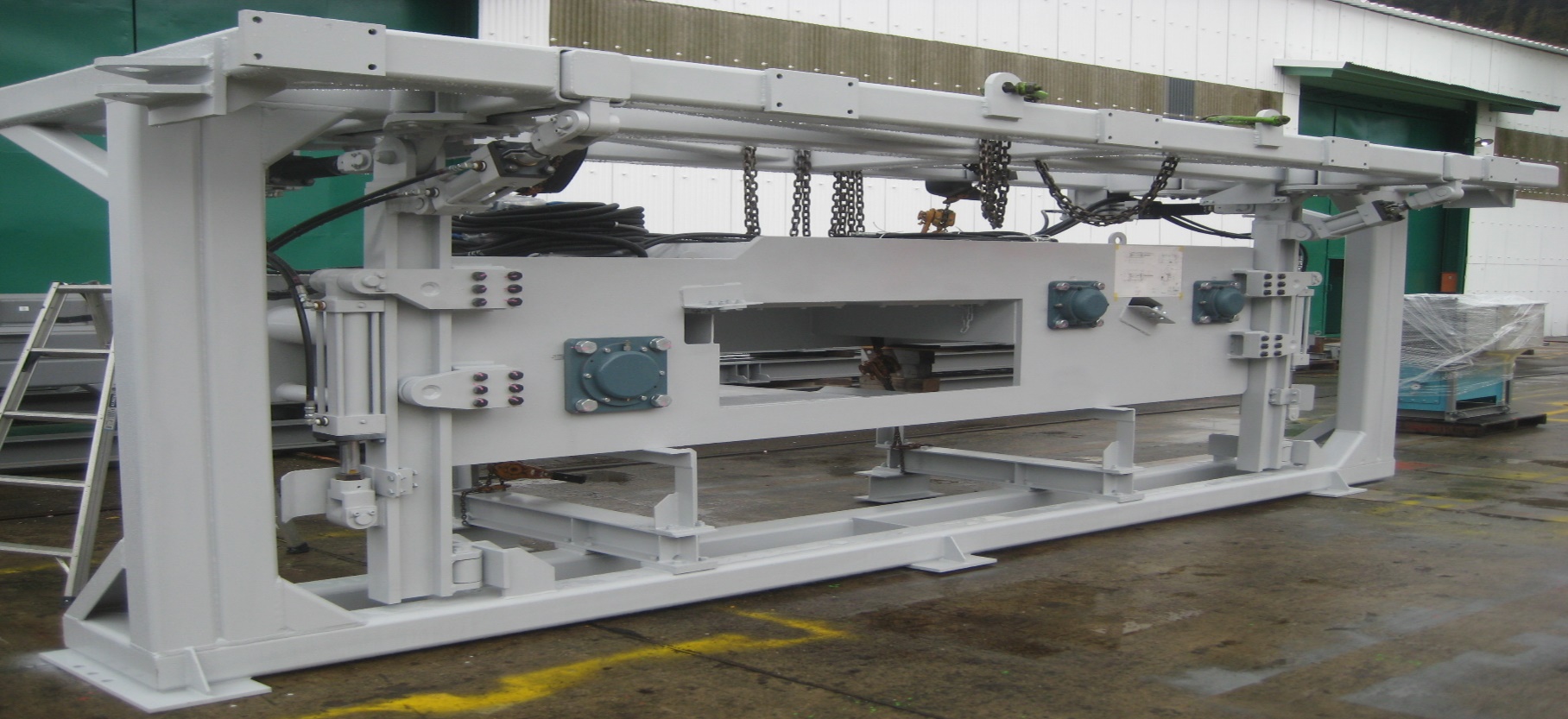 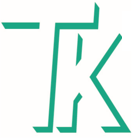 TAGUCHI
蛇行報知機　パトライト付き
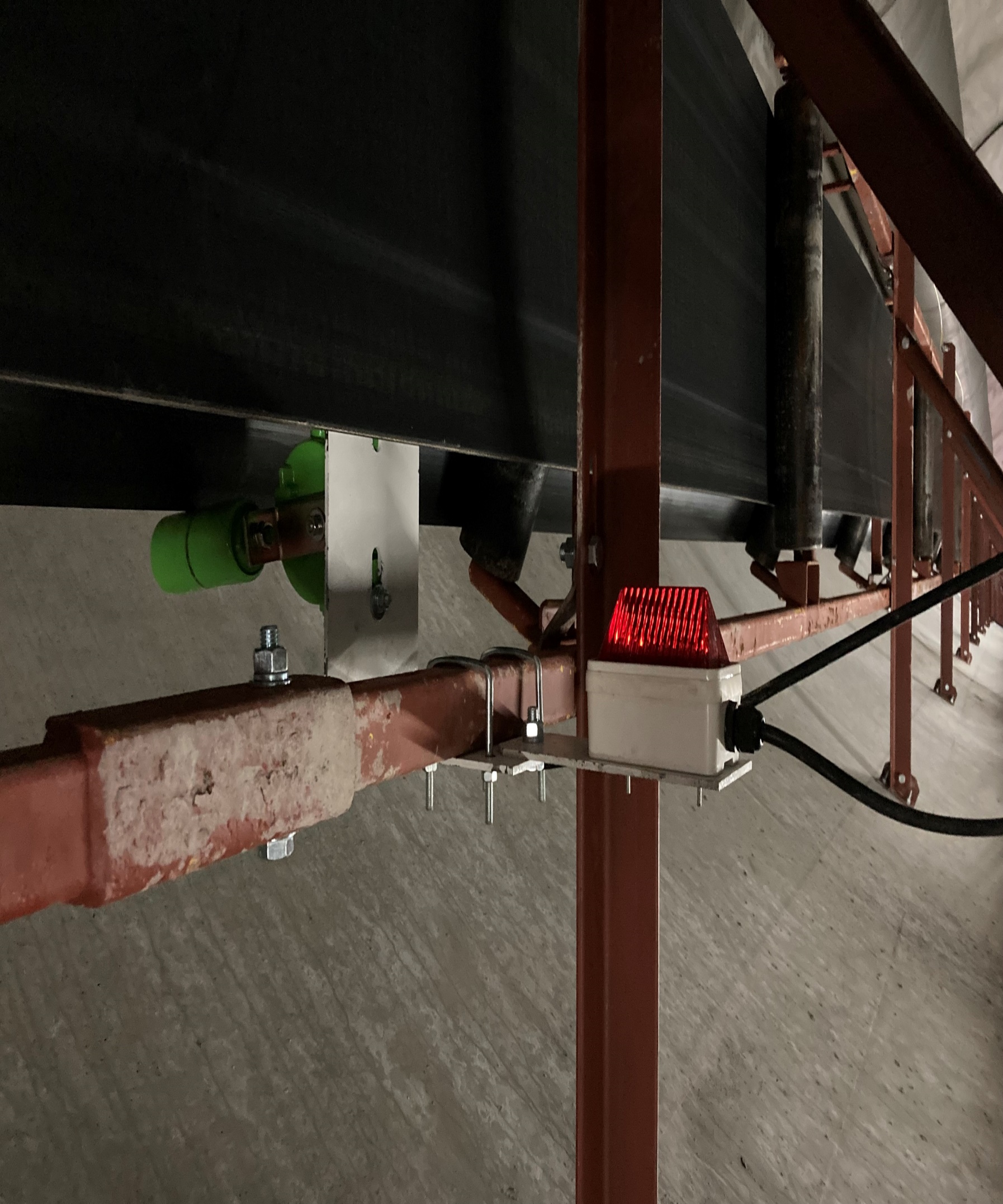 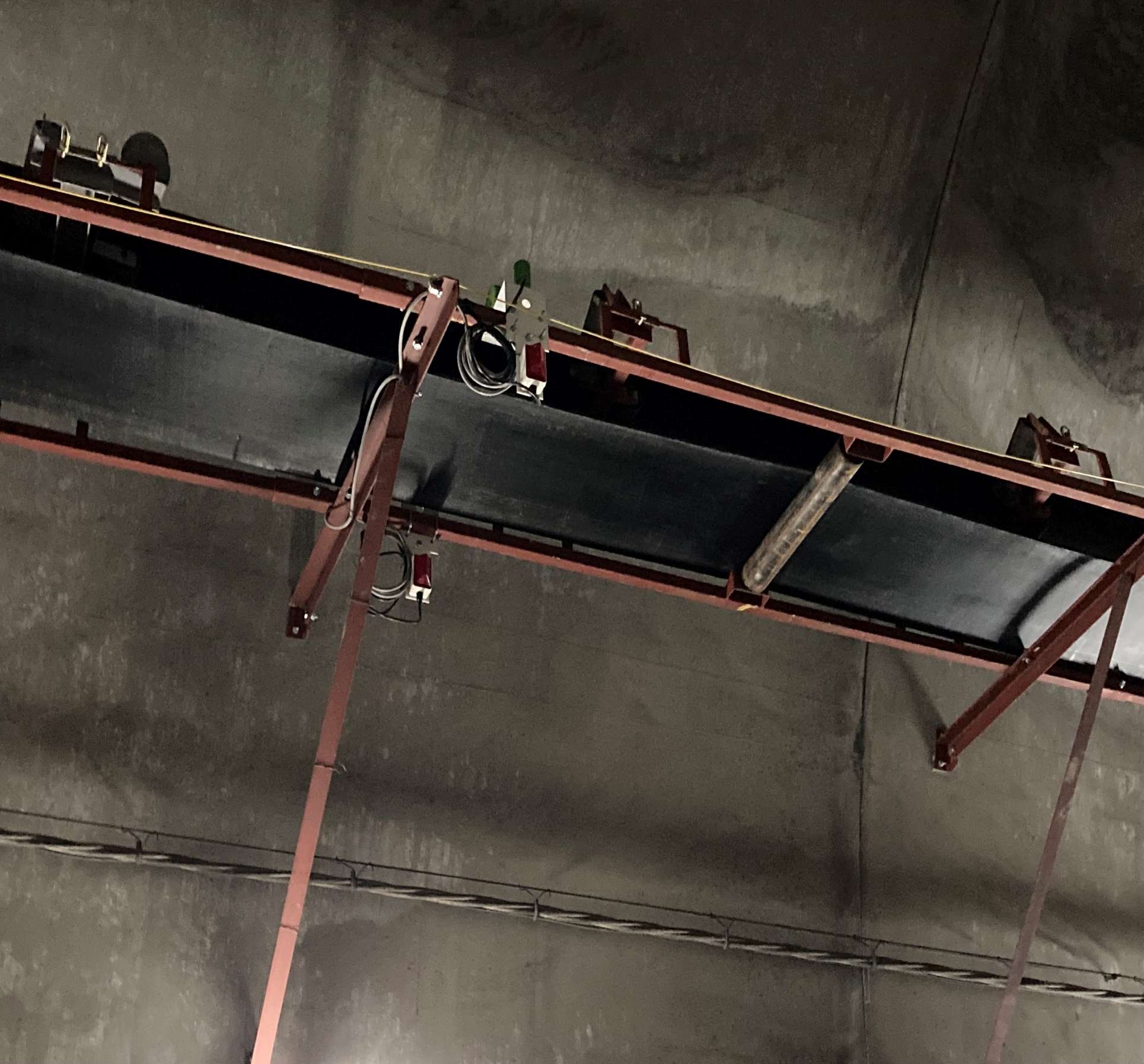 ベルトの蛇行も早期に発見
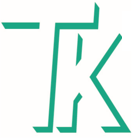 水洗装置の強化
TAGUCHI
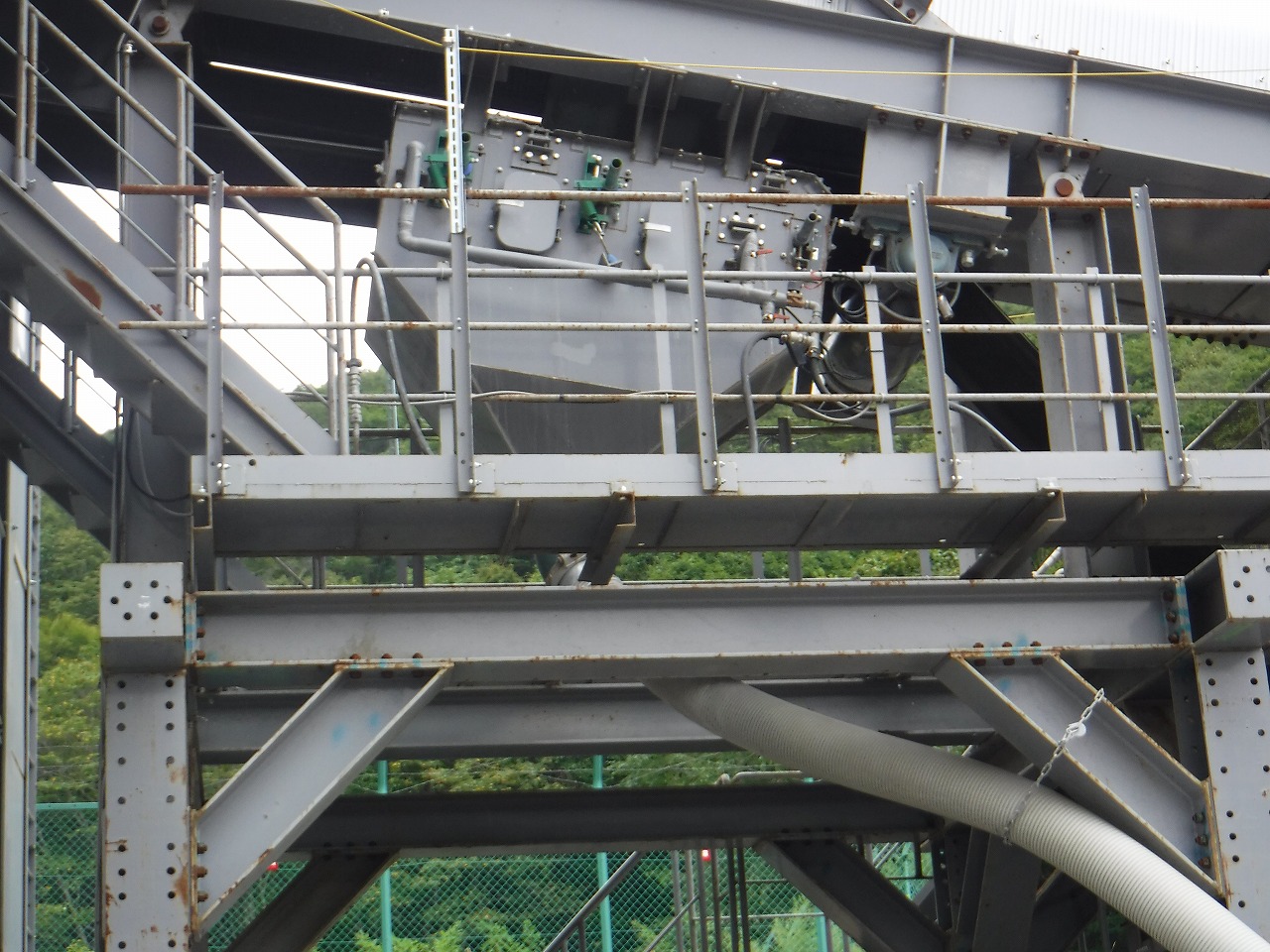 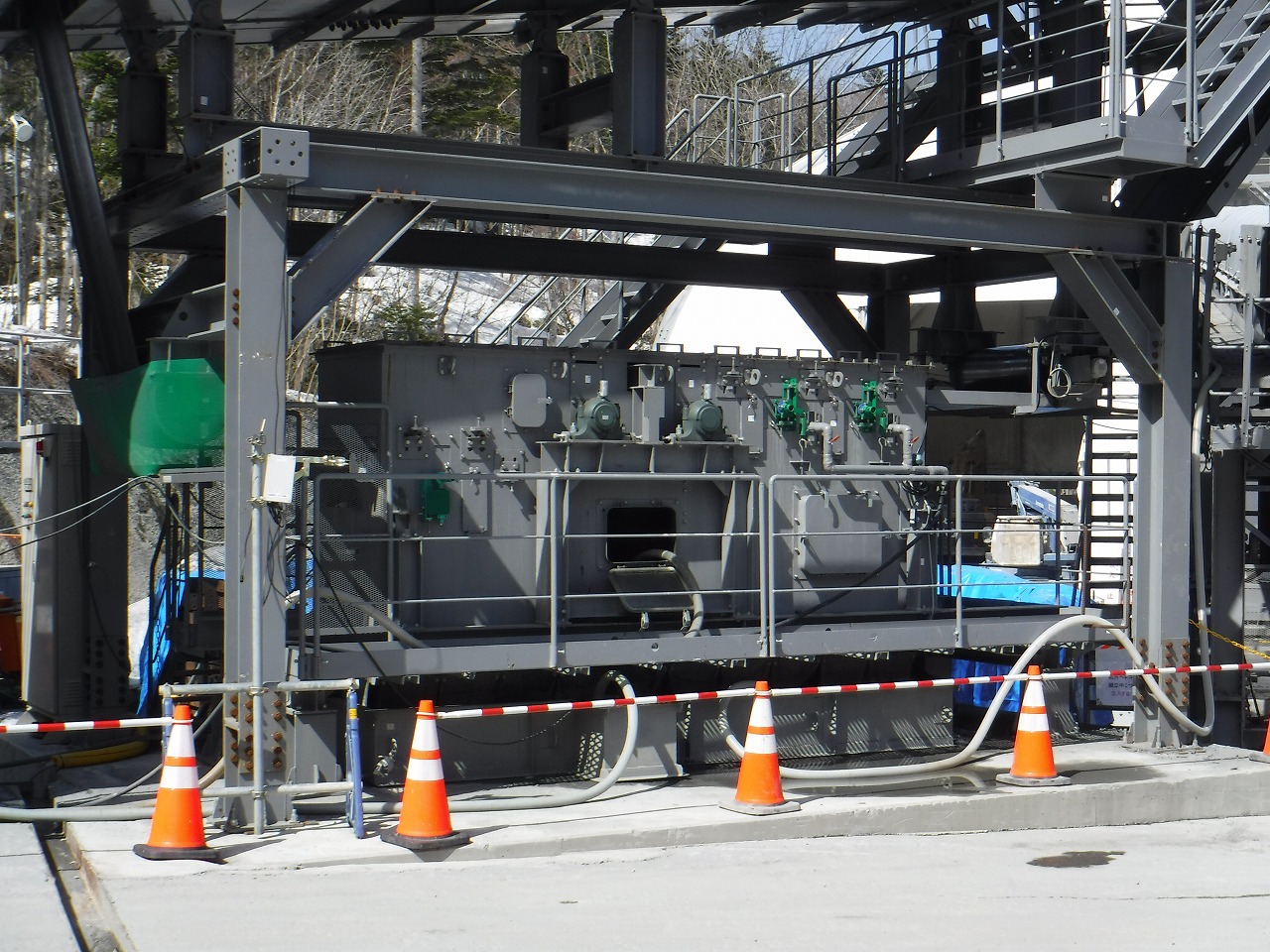 ベルトに付着したズリを80％以上除去
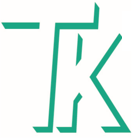 TAGUCHI
CBCマネージャー　ベルコン状況を遠隔管理
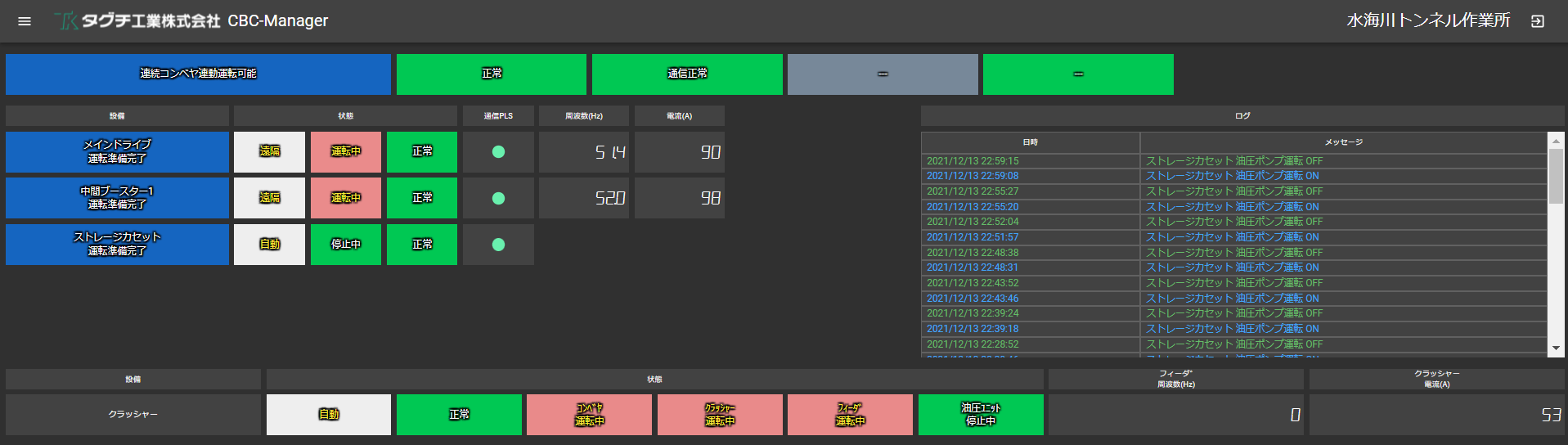 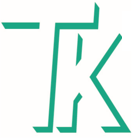 TAGUCHI
CBCマネージャー　ベルコン状況を遠隔管理
今日も問題なく稼働してるなぁ。
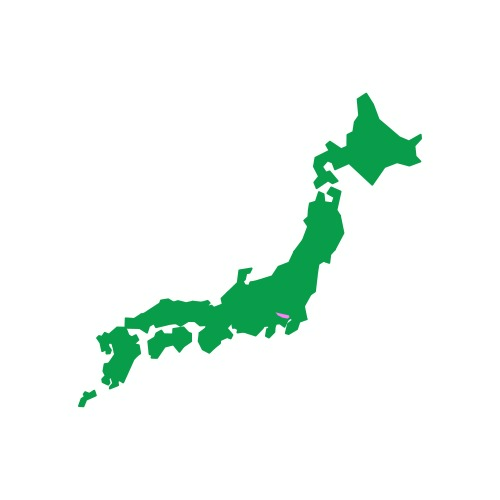 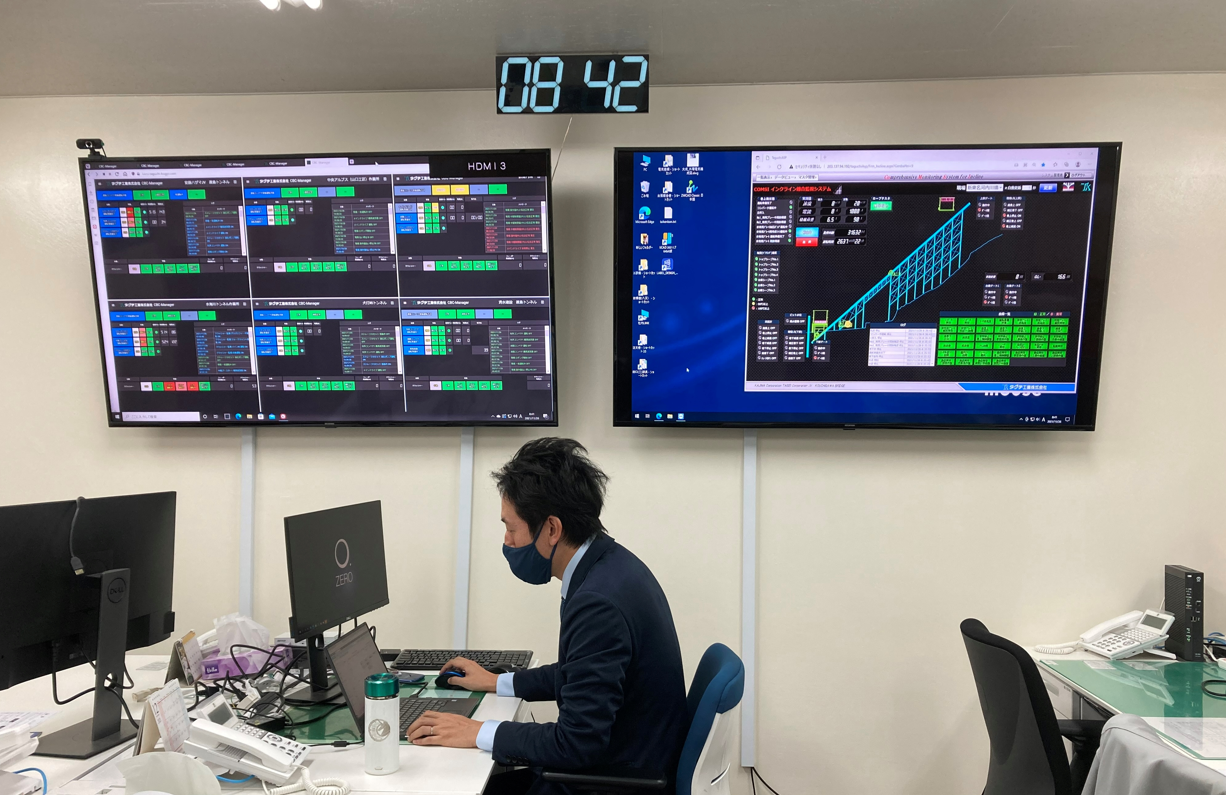 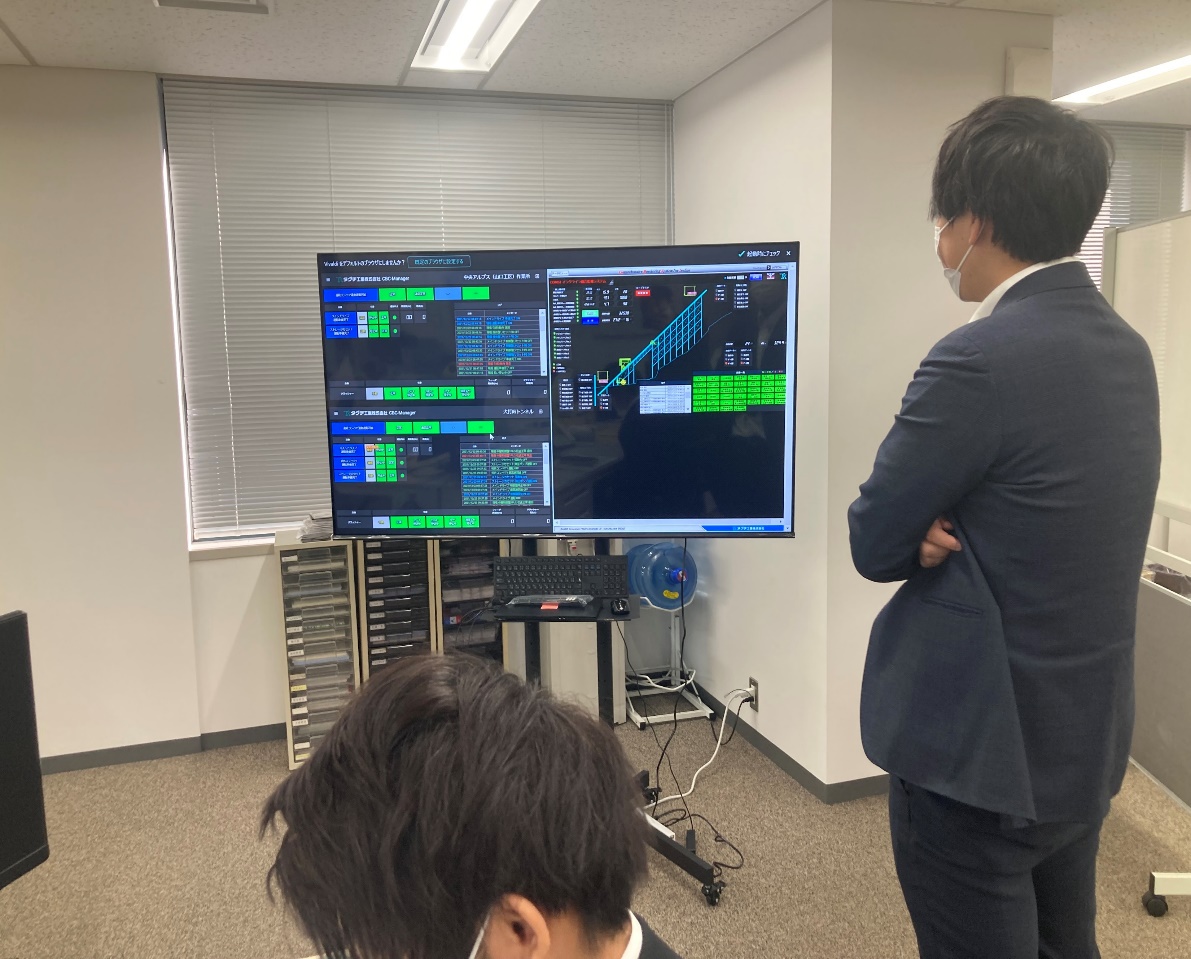 全国各地の
ベルコン納入現場
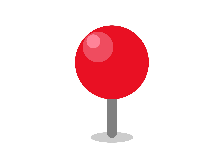 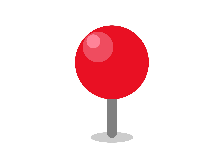 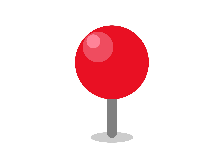 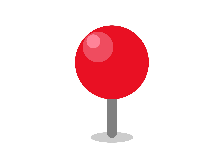 異常を認識！
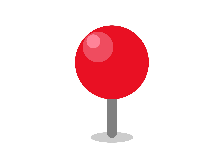 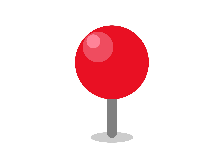 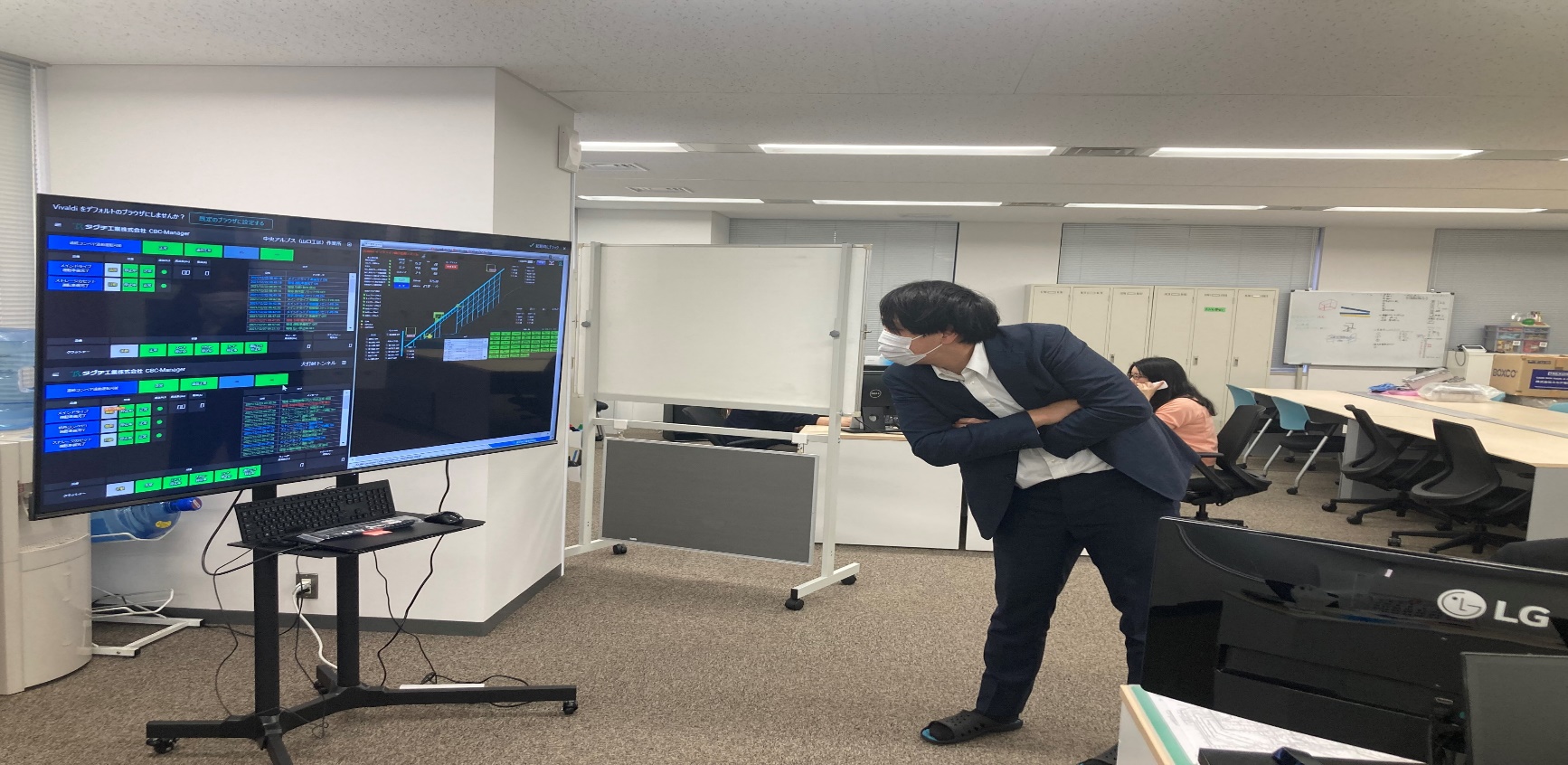 東京・福岡で随時監視
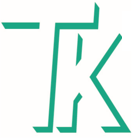 TAGUCHI
ベルトスキャナー　傷探傷装置
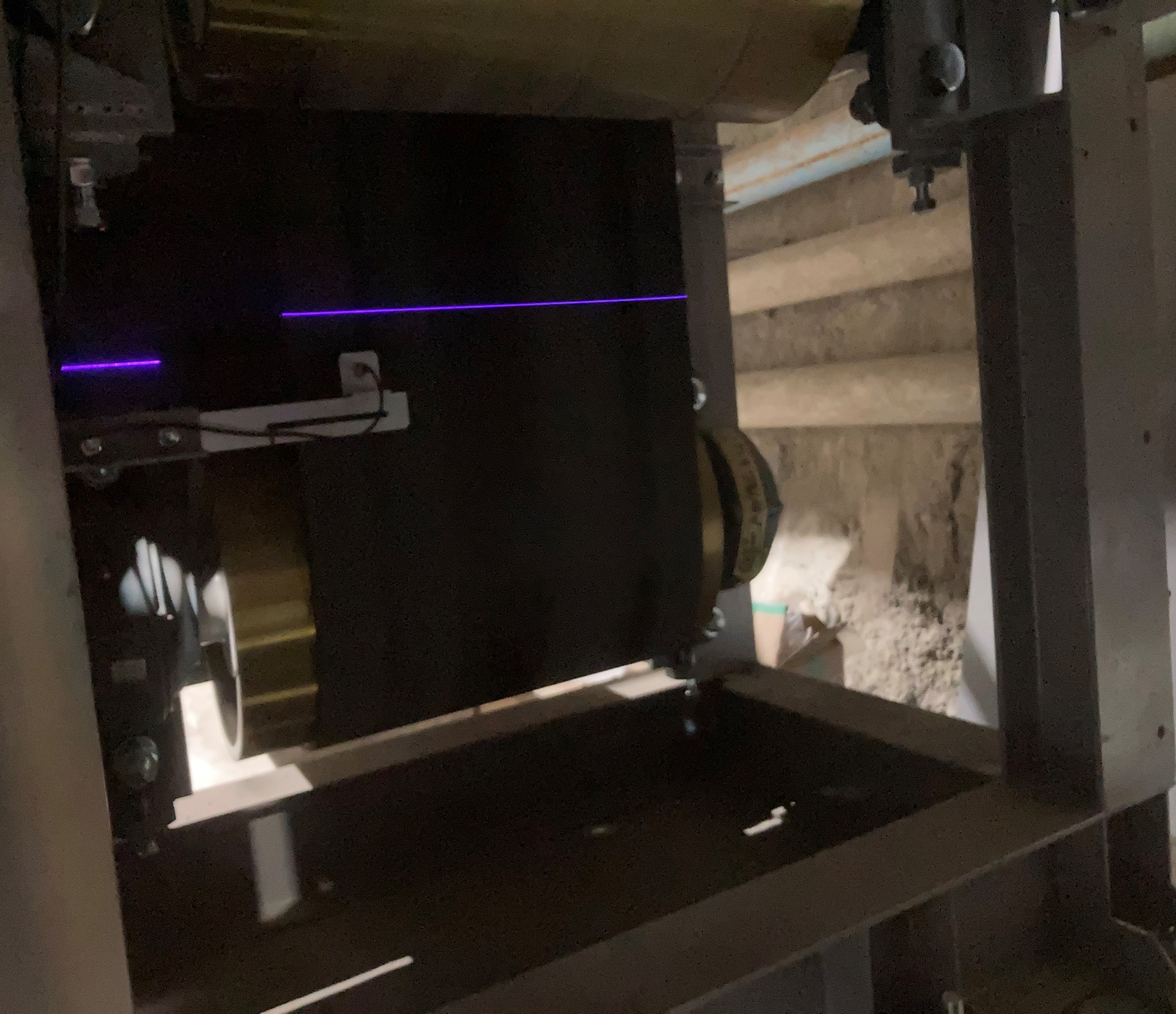 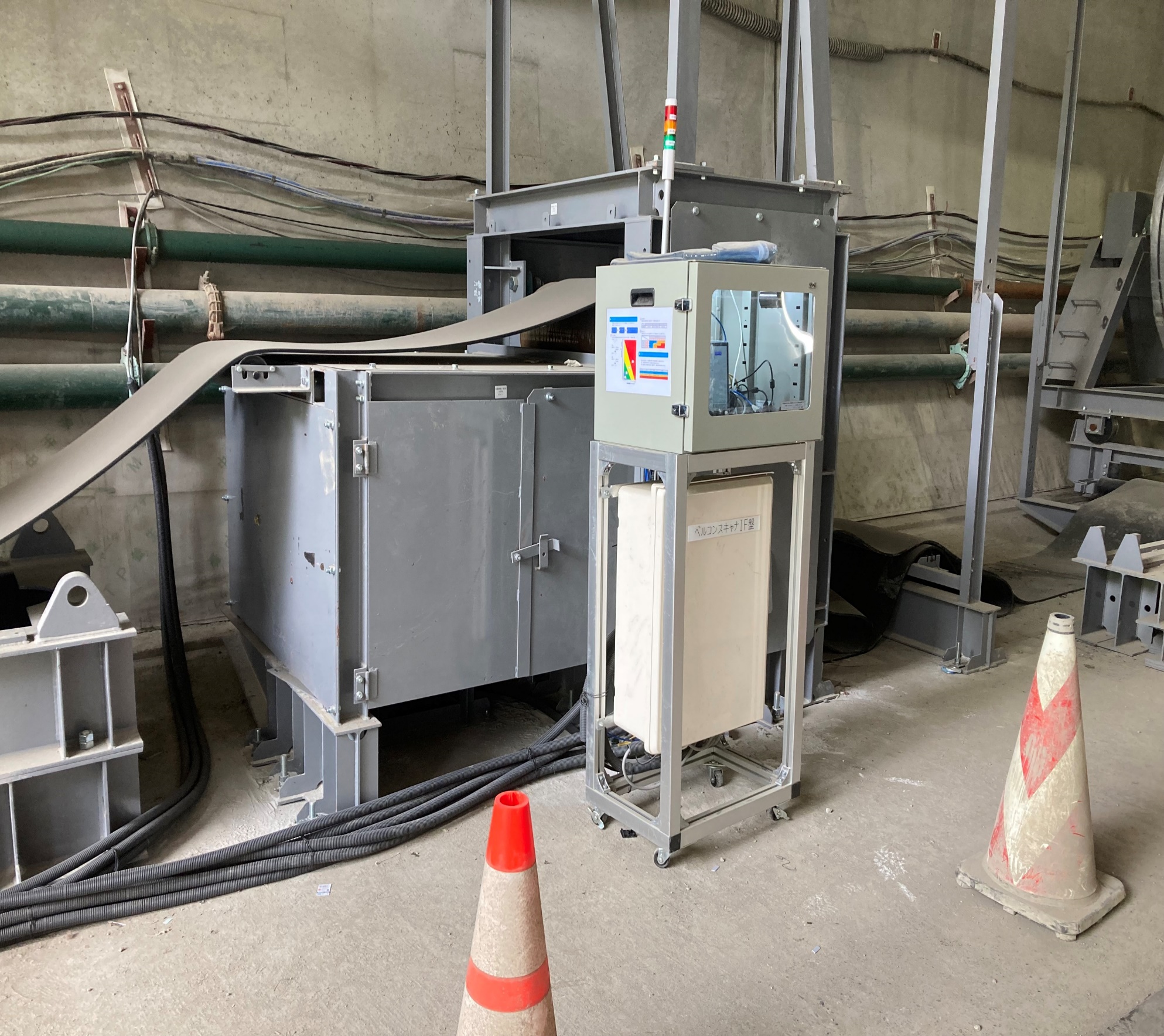 ベルトの破断を未然に防ぐ
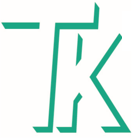 TAGUCHI
ベルトライン変更　Z台車
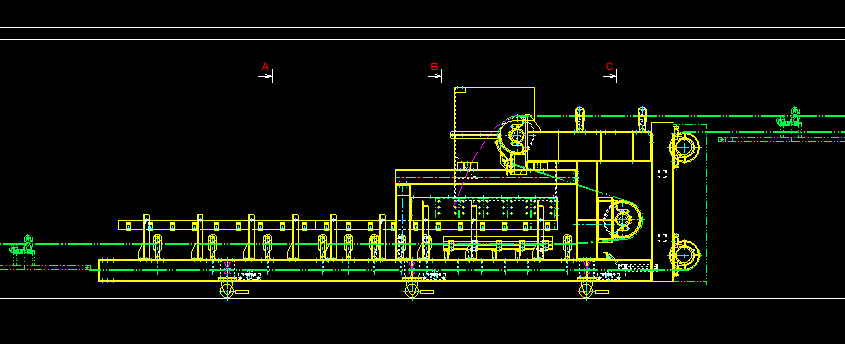 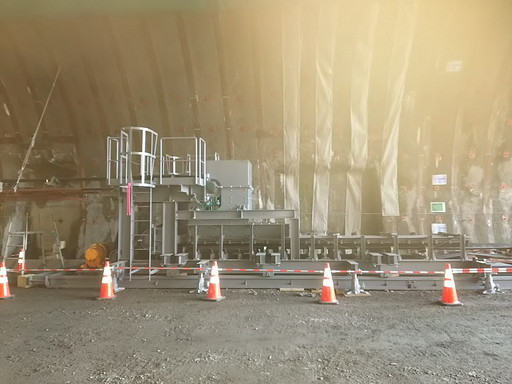 ズリの流れ
ズリの流れ
セントル通過後に採用されることが多い
コンベヤラインを自由に変更
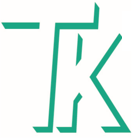 TAGUCHI
急傾斜コンベヤ
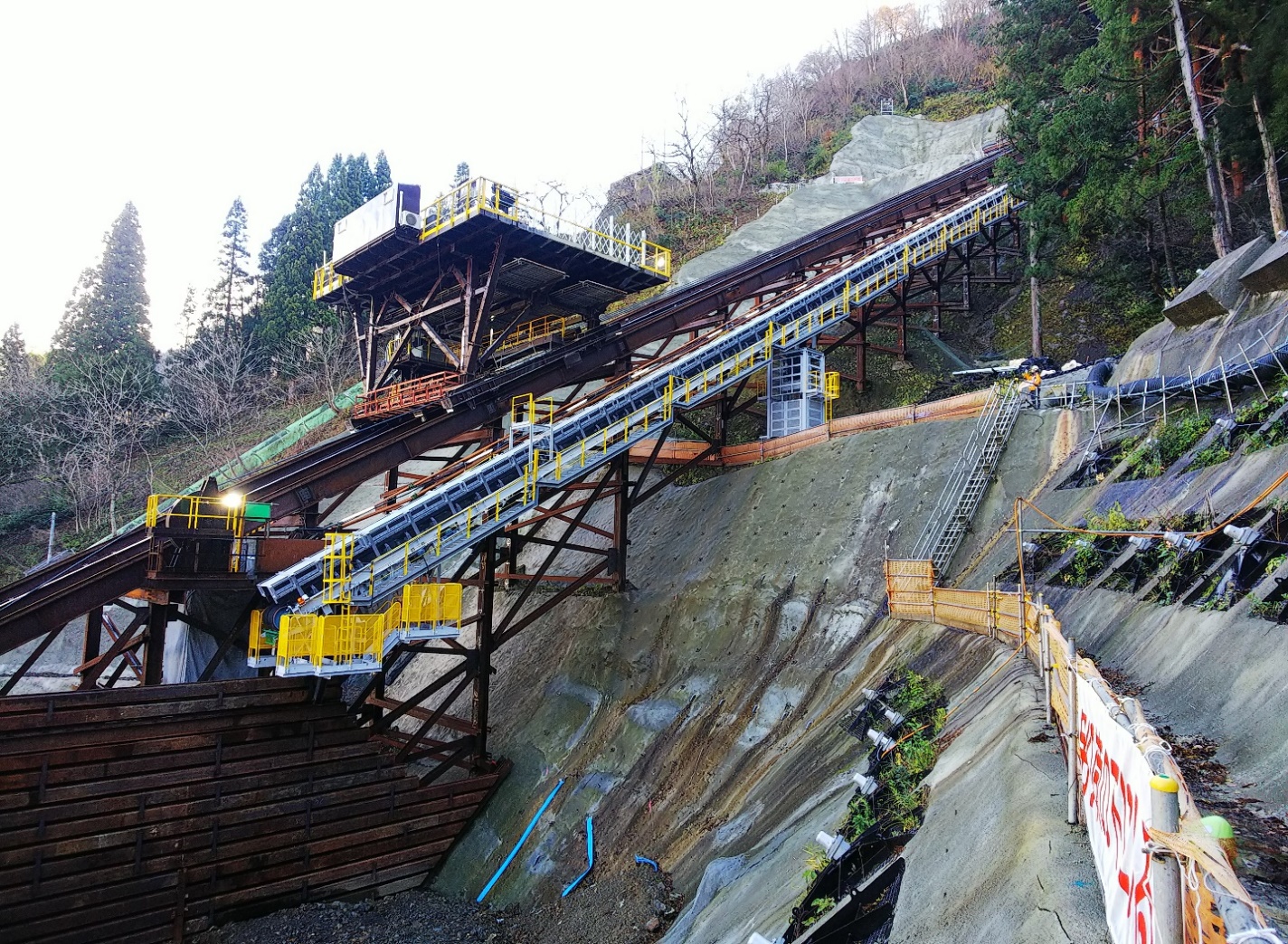 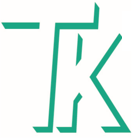 TAGUCHI
インバートズリ落とし装置
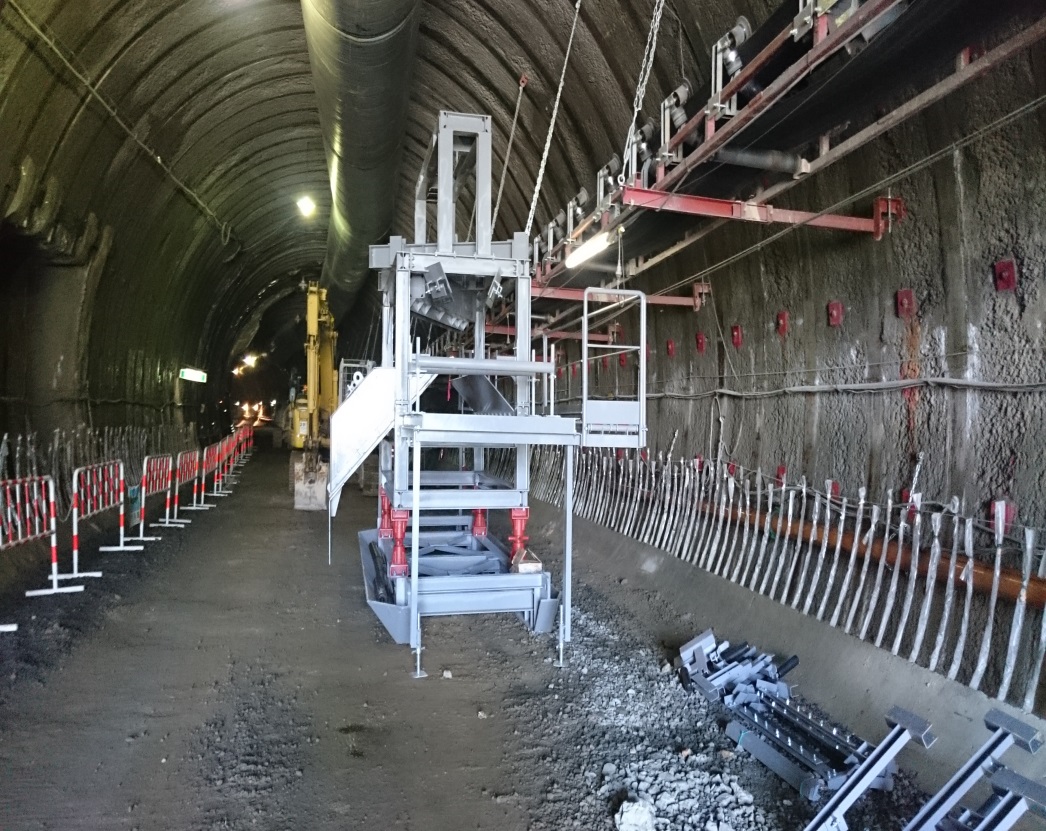 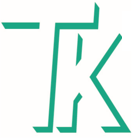 TAGUCHI
ベルト捻転装置
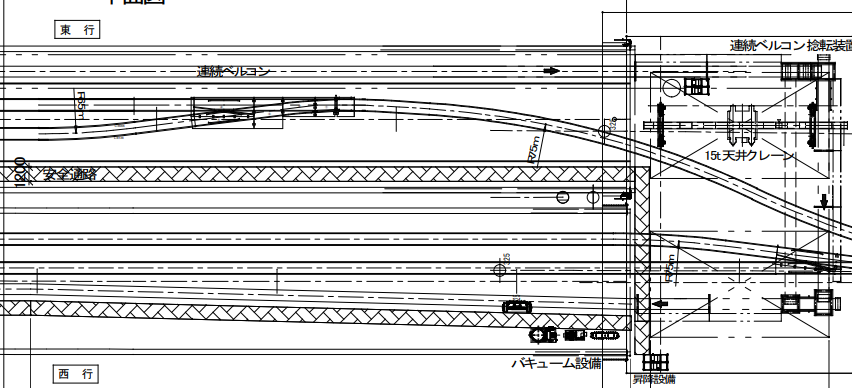 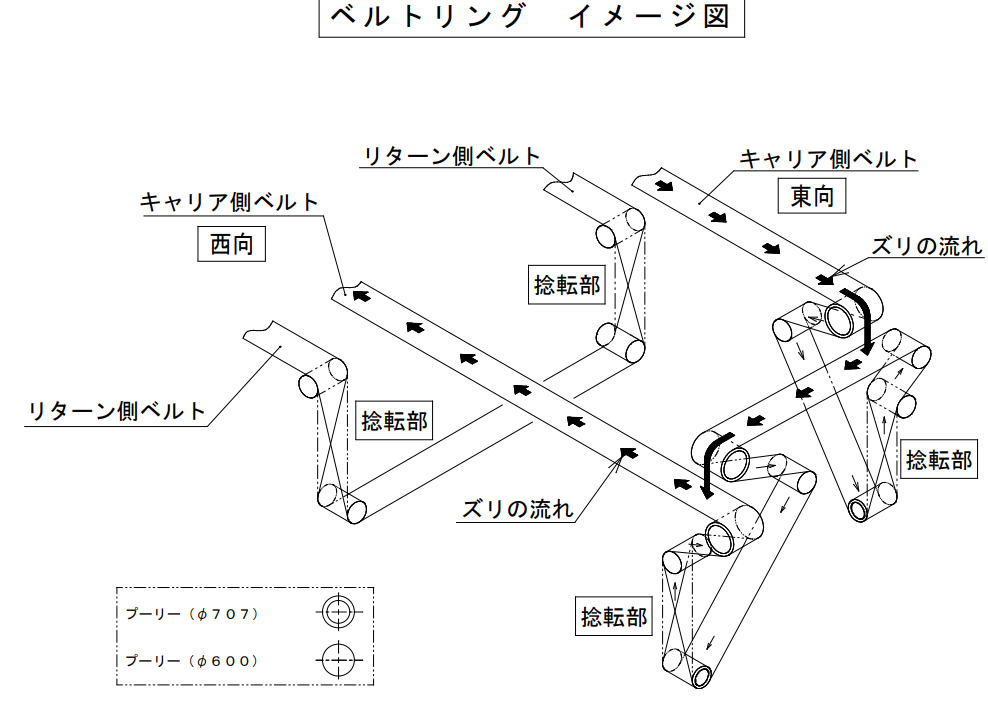 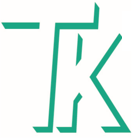 TAGUCHI
今 後 の 挑 戦
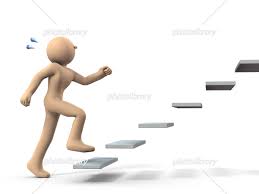 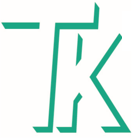 脱炭素　カーボンニュートラル
TAGUCHI
５日間で据付可能なトンネル長1,000ｍ対応のコンベヤ
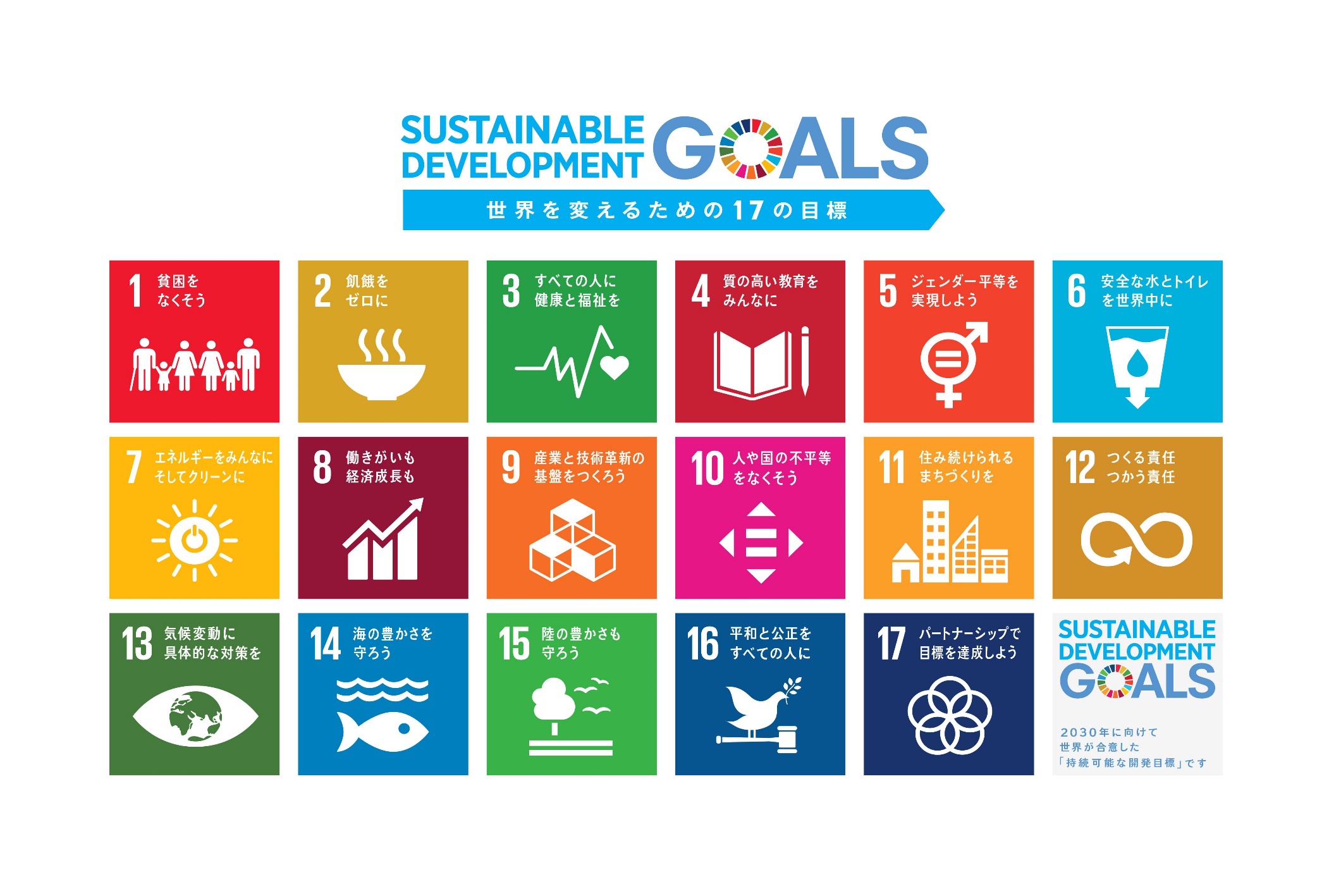 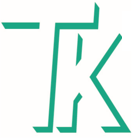 TAGUCHI
自動化・IOTへの取り組み
テールピース台車の自動走行
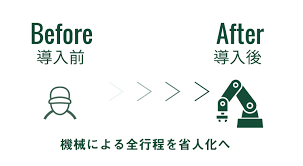 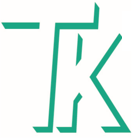 TAGUCHI
小口径コンベヤ
2.5φの断面でも可能な小口径コンベヤ
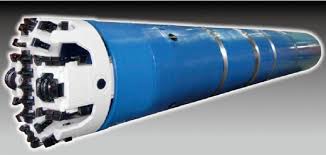 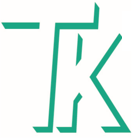 TAGUCHI
高速施工の実現
断面にとらわれない500ｔクラスのクラッシャ
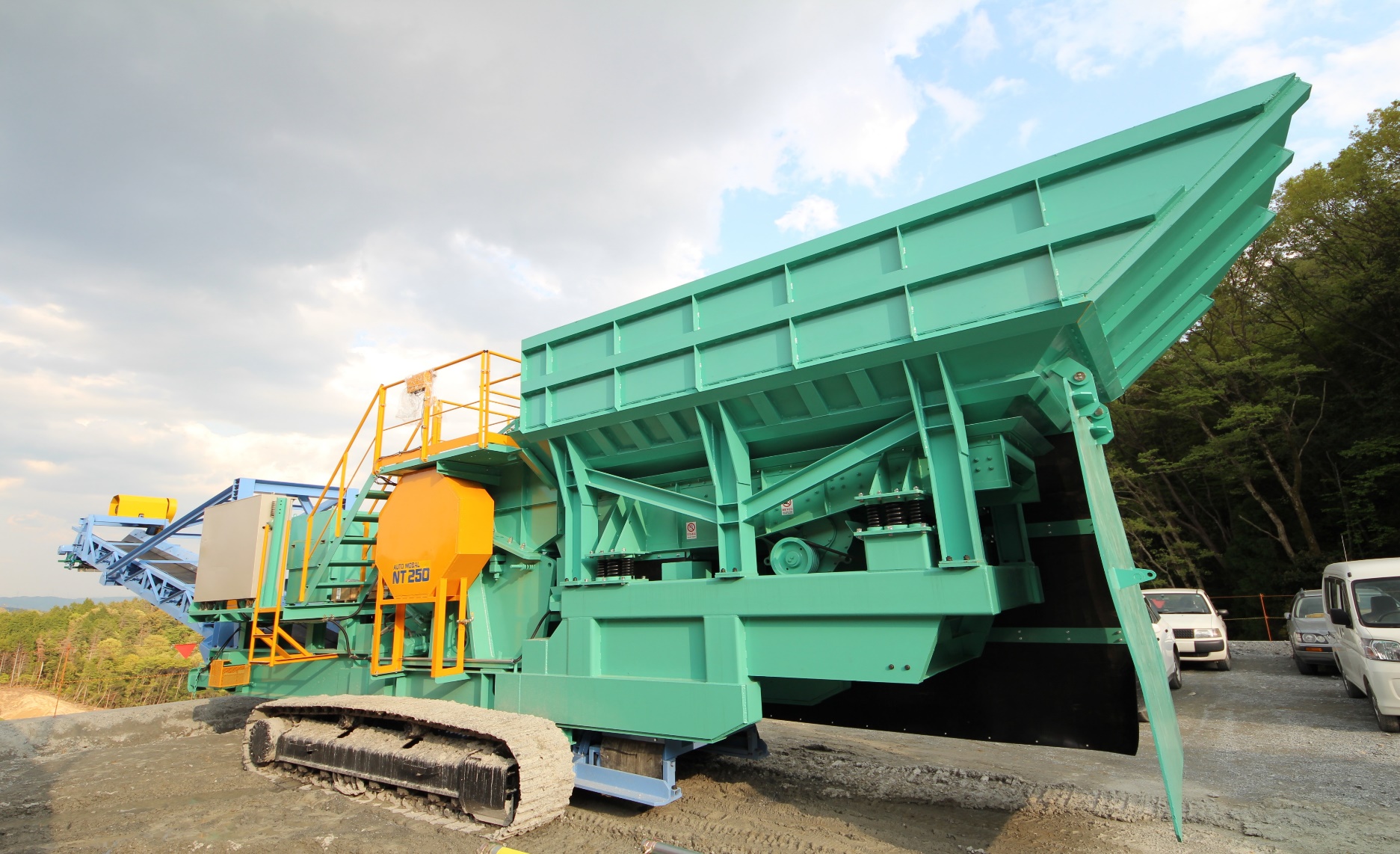 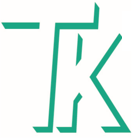 TAGUCHI
最も重要なこと、それが…
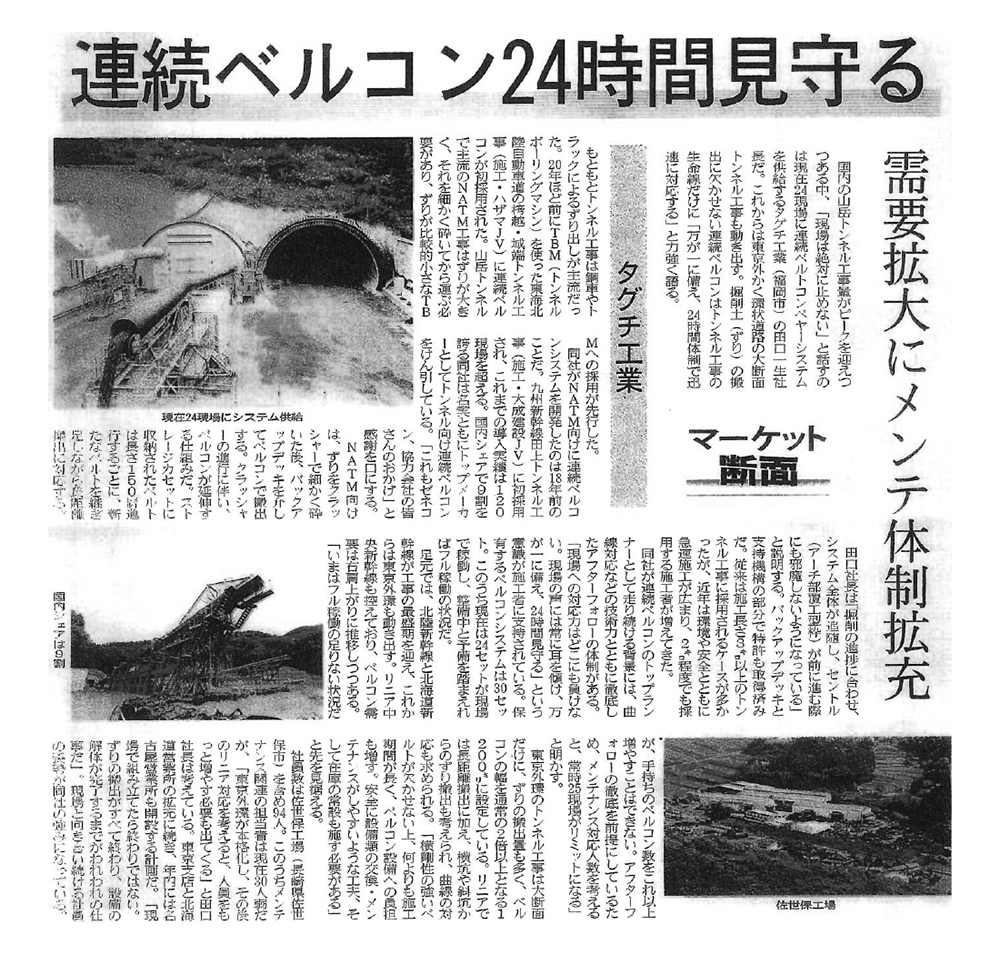 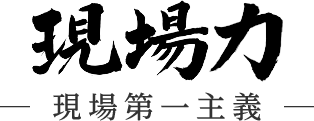 タグチ工業が絶対に変わらないもの。それが『現場と生きる』
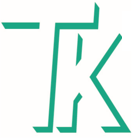 TAGUCHI
ご清聴ありがとうございました。
2022年1月24日　タグチ工業株式会社　田口幸作